Week 5 – The firm. Externalities.  Public goods
EC1101E, NUS, Spring 2020. Week 5.                                                                                                                                                                     Guillem Riambau
Today
What happens when our activities hurt/benefit others?

How can the goverment prevent/incentivize them?

What happens with goods that are not privately consumed? 

How do firms decide exactly how much to produce?
EC1101E, NUS, Spring 2020. Week 5.                                                                                                                                                                     Guillem Riambau
Today, more technically
Externalities

Government intervention

Public goods

The decision of the firm
EC1101E, NUS, Spring 2020. Week 5.                                                                                                                                                                     Guillem Riambau
Today, in more detail
Externalities & Government intervention
Overlook + one example today
More examples in the tutorial

Public goods
Pre-lecture slides (3) and video 
More examples in the tutorial

The decision of the firm
Brief overlook today
More details on the firm in perfect competition in Pre-Lecture slides (1) and (2), and pre-lecture videos (1) and (2)
More details of the long run decisions in the tutorial
EC1101E, NUS, Spring 2020. Week 5.                                                                                                                                                                     Guillem Riambau
Today, in more detail
Externalities & Government intervention
Overlook + one example today
More examples in the tutorial

Public goods
Pre-lecture slides (3) and video
More examples in the tutorial

The decision of the firm
Brief overlook today
More details on the firm in perfect competition in Pre-Lecture slides (1) and (2), and pre-lecture videos (1) and (2)
More details of the long run decisions in the tutorial
EC1101E, NUS, Spring 2020. Week 5.                                                                                                                                                                     Guillem Riambau
Today, in more detail
Externalities & Government intervention
Overlook + one example today
More examples in the tutorial

Public goods
Pre-lecture slides (3) and video
More examples in the tutorial

The decision of the firm
Brief overlook today
More details on the firm in perfect competition in Pre-Lecture slides (1) and (2), and pre-lecture videos (1) and (2)
More details of the long run decisions in the tutorial
EC1101E, NUS, Spring 2020. Week 5.                                                                                                                                                                     Guillem Riambau
Today, in more detail
Externalities & Government intervention
Overlook + one example today
More examples in the tutorial

Public goods
Pre-lecture slides (3) and video
More examples in the tutorial

The decision of the firm
Brief overlook today
More details on the firm in perfect competition in Pre-Lecture slides (1) and (2), and pre-lecture videos (1) and (2)
More details of the long run decisions in the tutorial
EC1101E, NUS, Spring 2020. Week 5.                                                                                                                                                                     Guillem Riambau
Externalities
EC1101E, NUS, Spring 2020. Week 5.
Externalities
Examples 

Definition

Modeling in a graph 

Finding the social optimum 

What can governments do? Finding the correct policy

Welfare analysis

Can governments implement wrong policies? (tutorial)
EC1101E, NUS, Spring 2020. Week 5.
Externalities
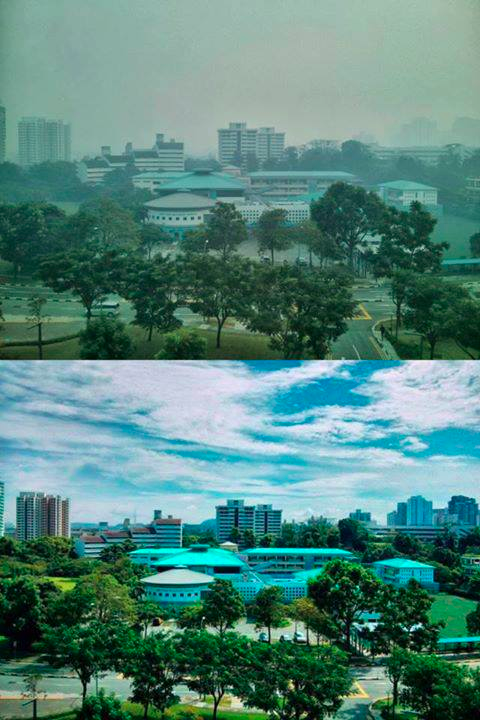 Singapore, June 2013. 
New Town Secondary School 
from RC4 (U-Town)
EC1101E, NUS, Spring 2020. Week 5.
Examples
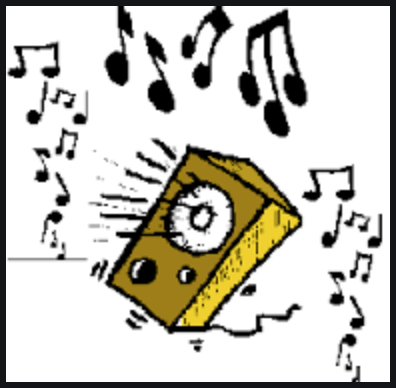 EC1101E, NUS, Spring 2020. Week 5.
Examples
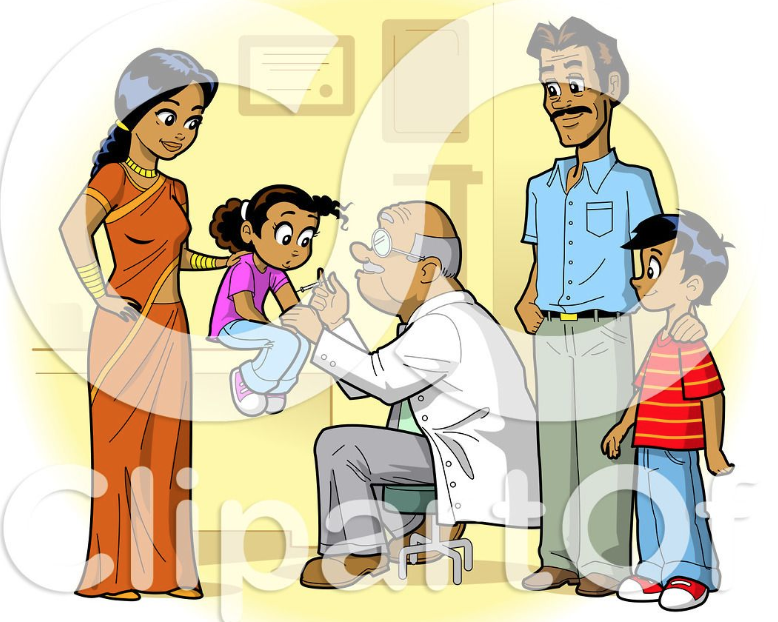 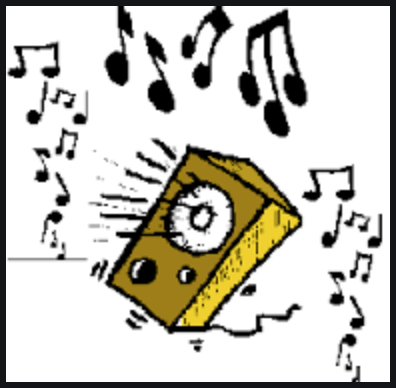 EC1101E, NUS, Spring 2020. Week 5.
Examples
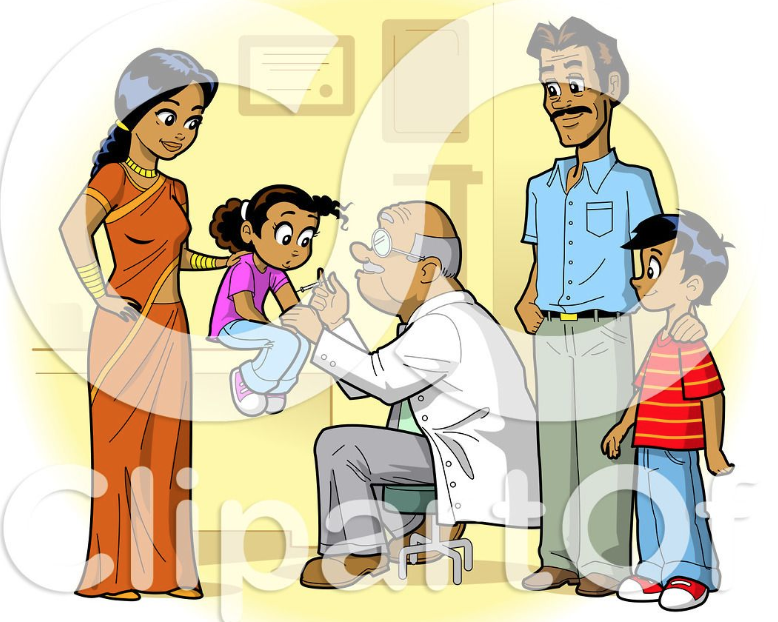 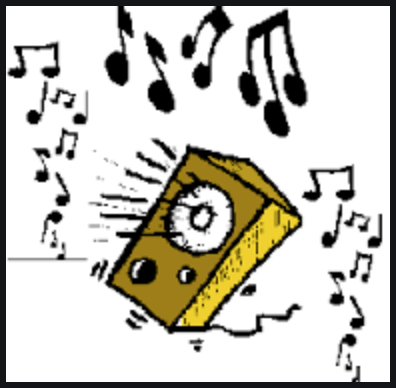 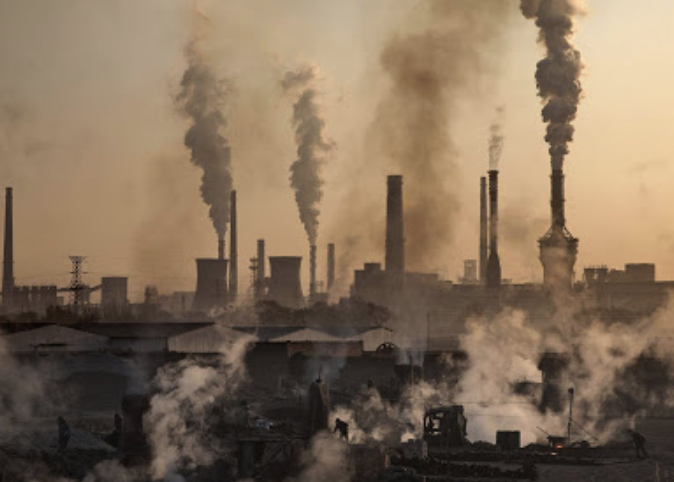 EC1101E, NUS, Spring 2020. Week 5.
Examples
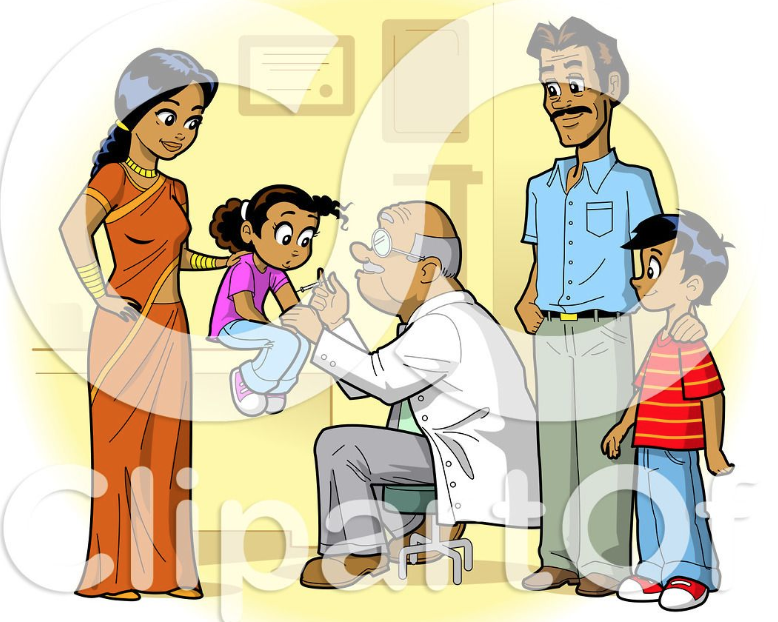 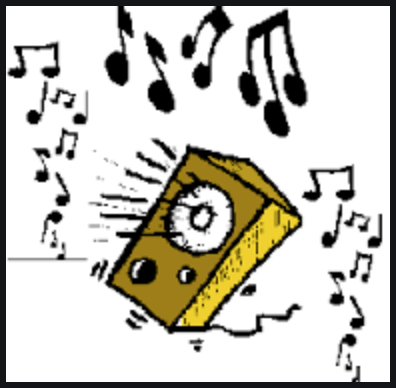 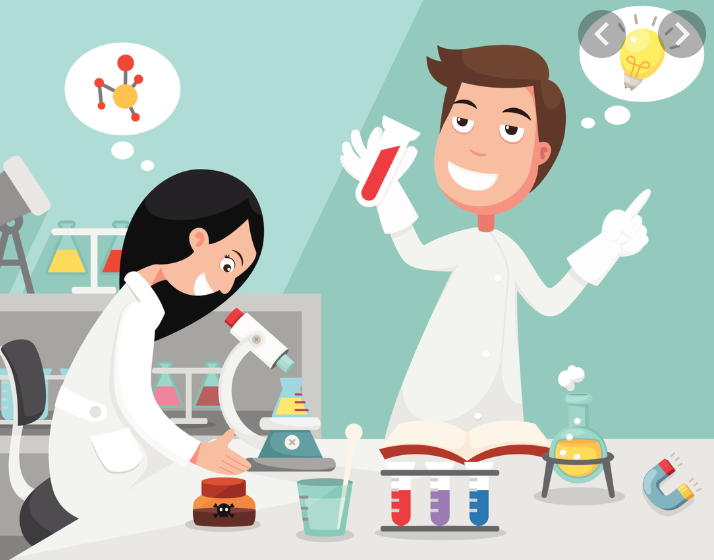 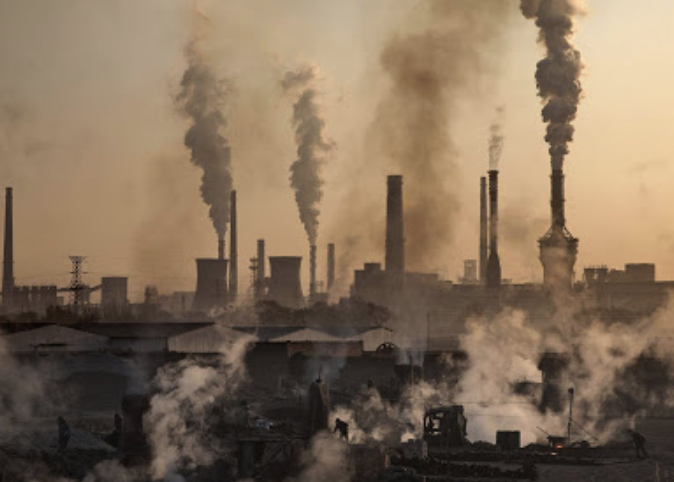 EC1101E, NUS, Spring 2020. Week 5.
Examples
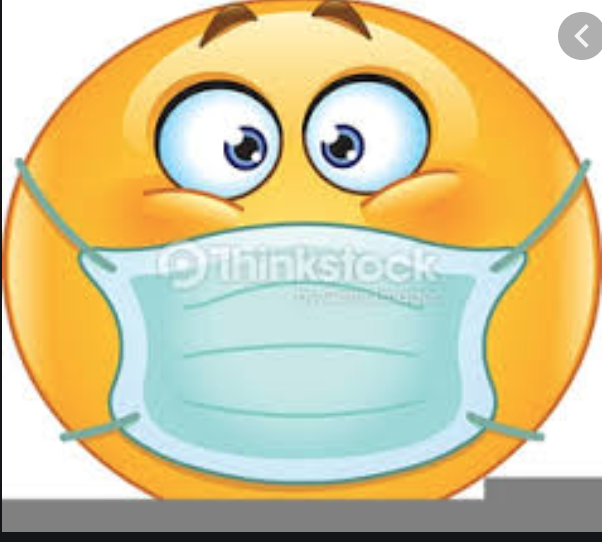 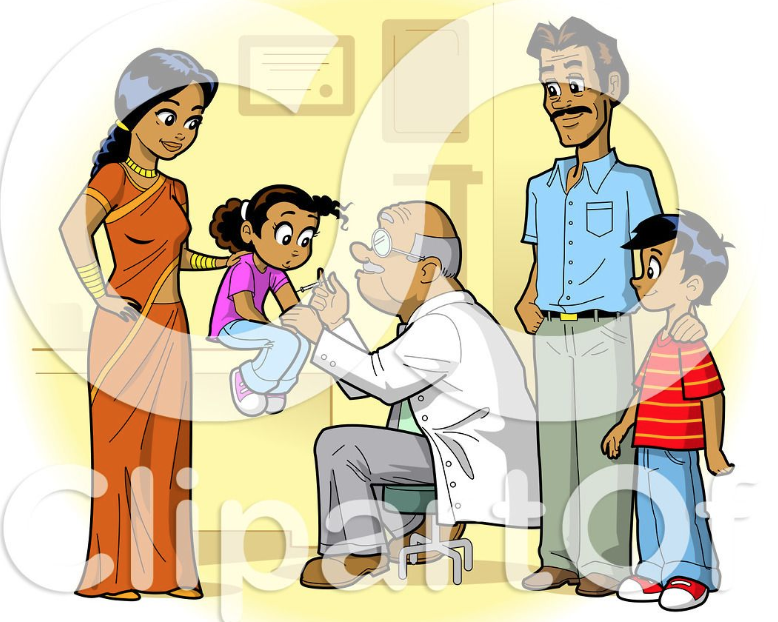 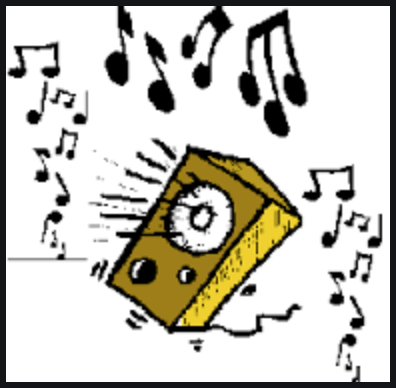 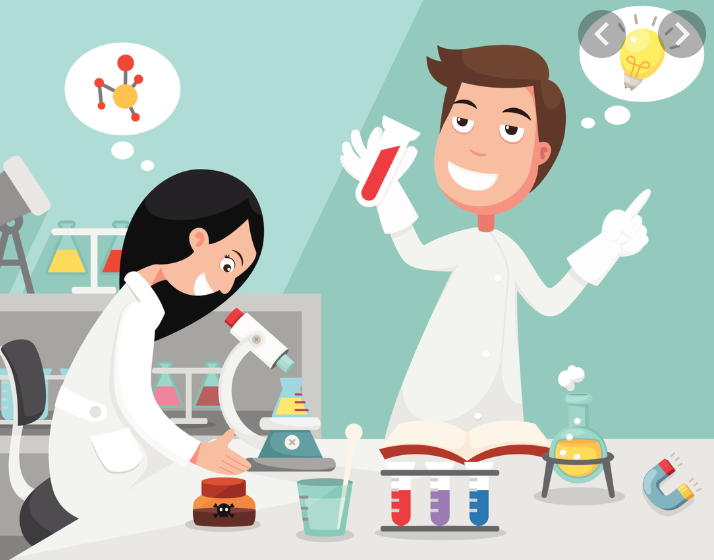 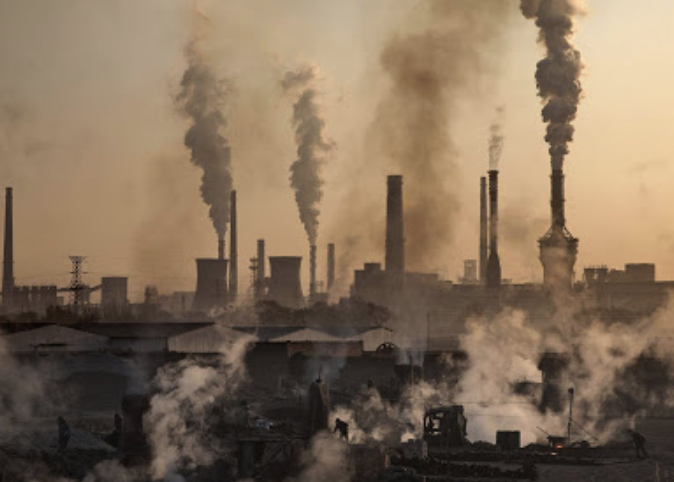 EC1101E, NUS, Spring 2020. Week 5.
Examples
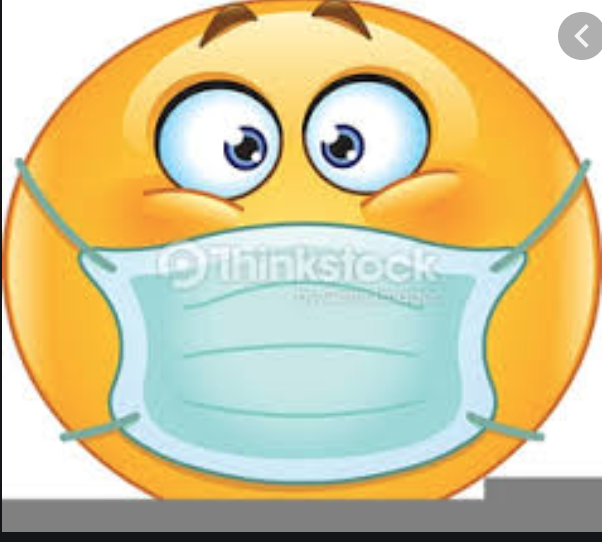 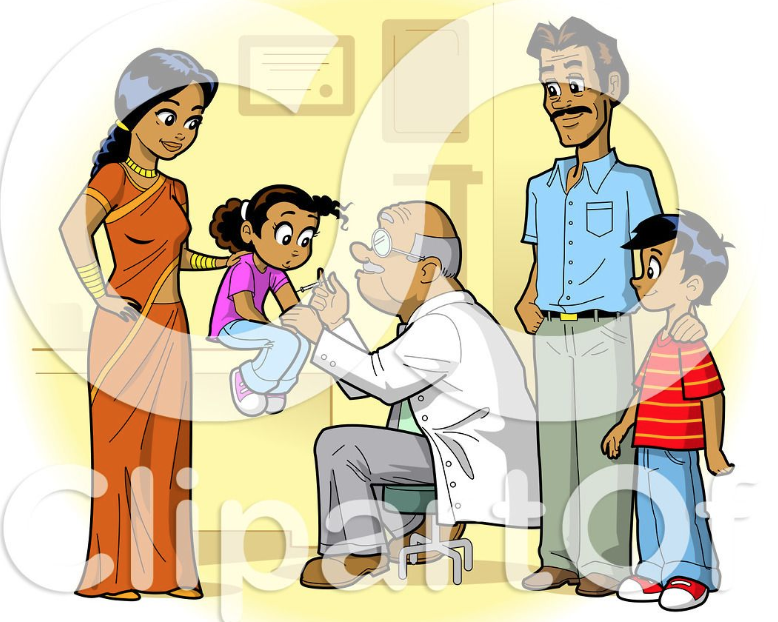 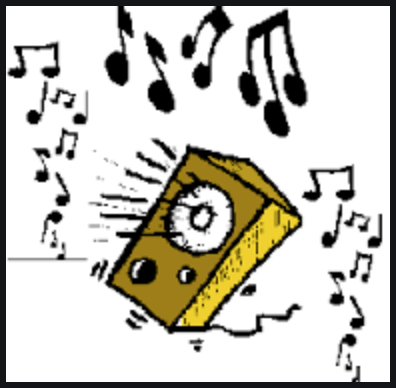 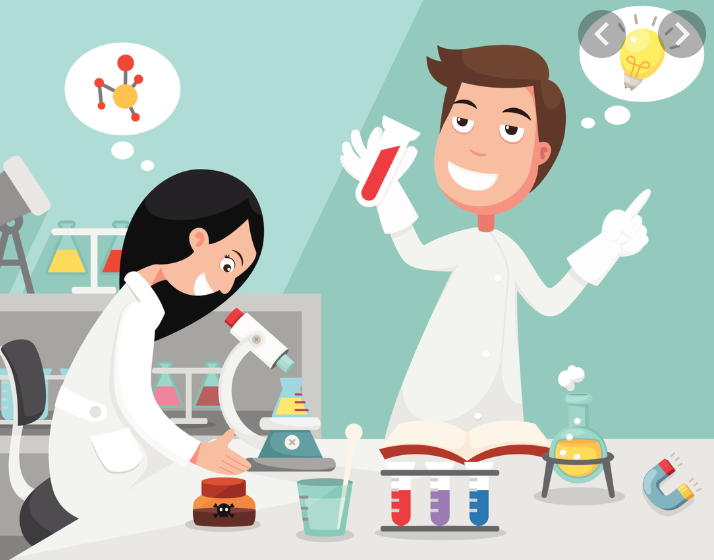 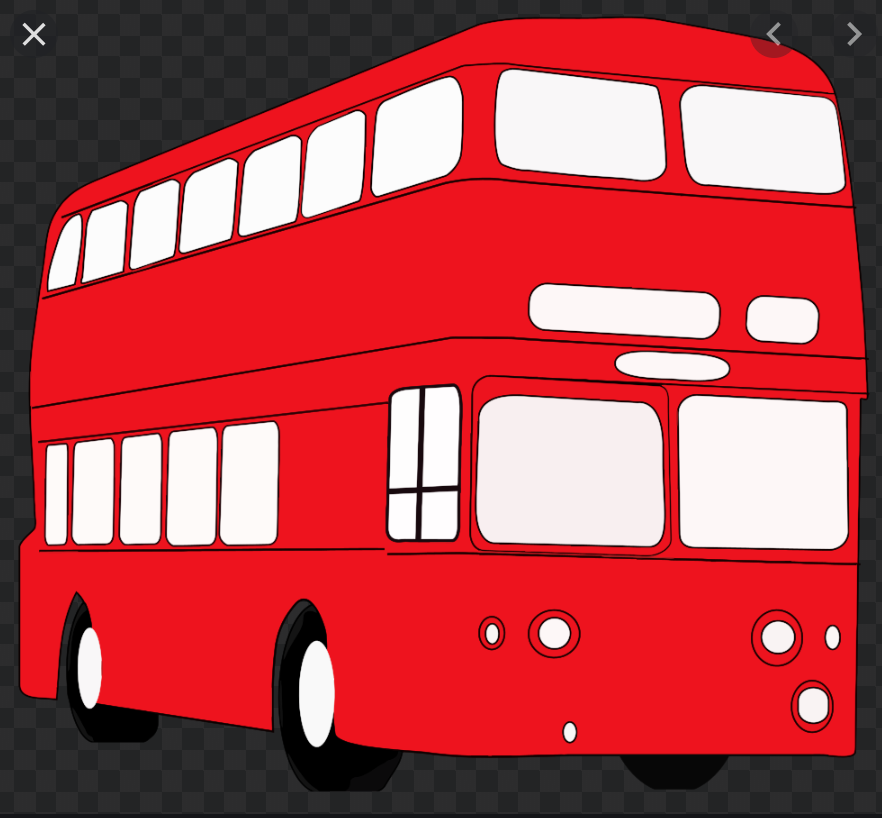 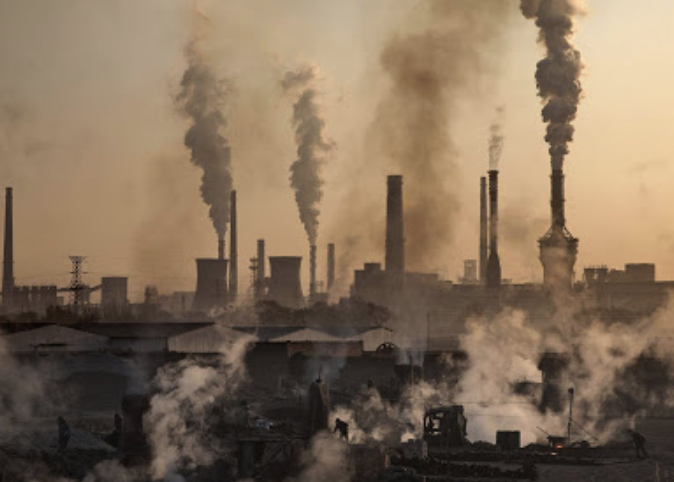 EC1101E, NUS, Spring 2020. Week 5.
Examples
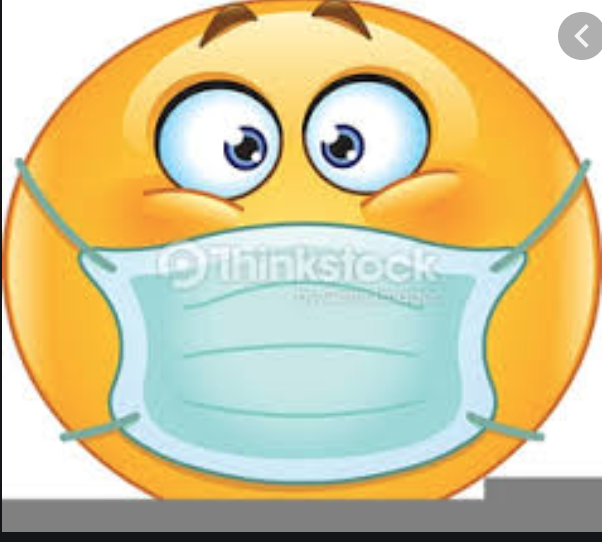 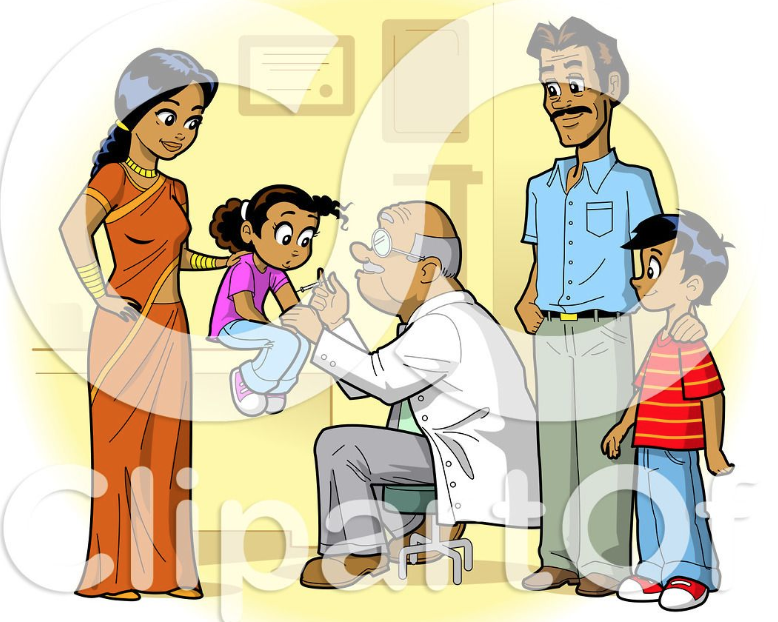 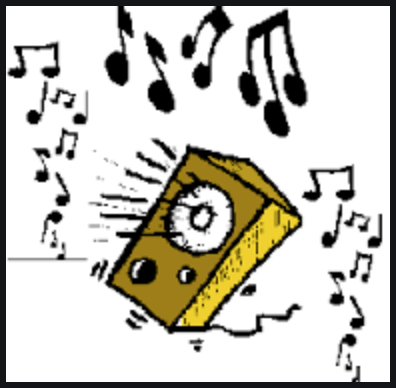 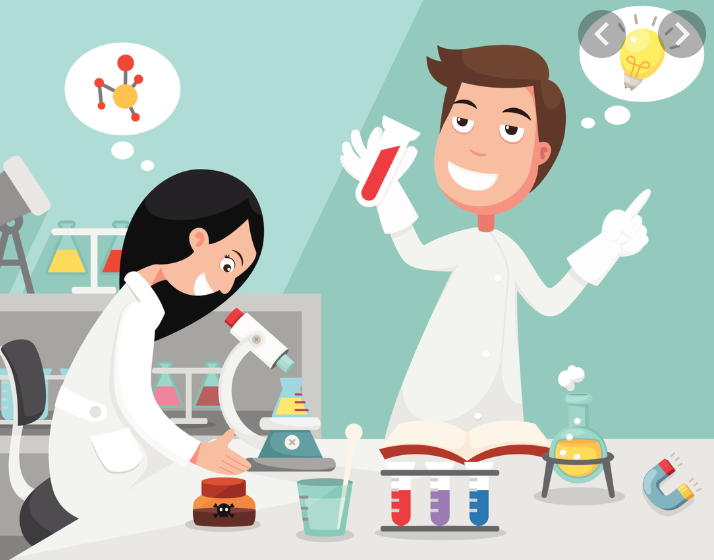 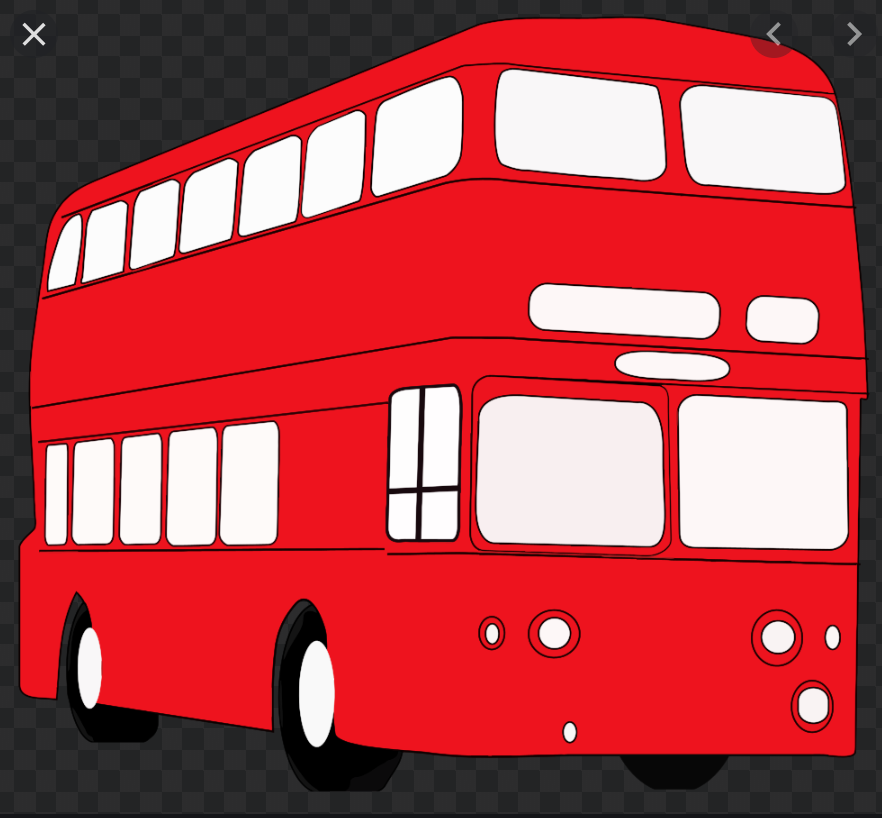 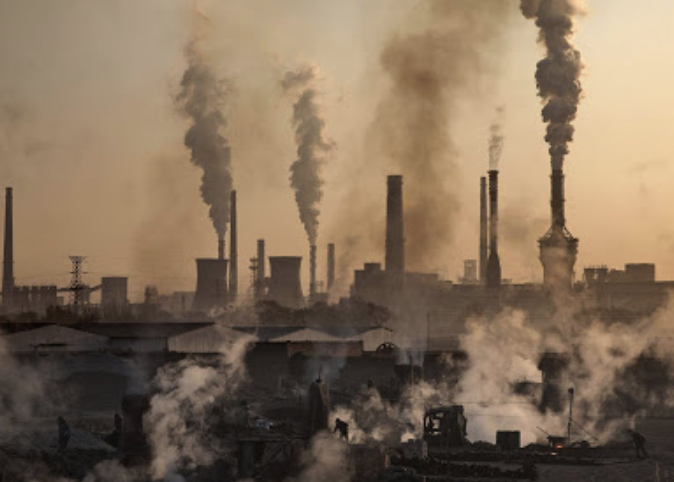 EC1101E, NUS, Spring 2020. Week 5.
Externalities
Definition: Cost or benefit born by a third party who is not directly involved in the production or consumption scheme of that good or service
EC1101E, NUS, Spring 2020. Week 5.
Externalities
Definition: Cost or benefit born by a third party who is not directly involved in the production or consumption scheme of that good or service
EC1101E, NUS, Spring 2020. Week 5.
Externalities
Examples 

Definition

Modeling in a graph 

Finding the social optimum 

What can governments do? Finding the correct policy

Welfare analysis

Can governments implement wrong policies? (tutorial)
EC1101E, NUS, Spring 2020. Week 5.
Externalities: how do we model them?
EC1101E, NUS, Spring 2020. Week 5.
P
D
S
Q
EC1101E, NUS, Spring 2020. Week 5.
P
DEMAND = 
Mg. Private Benefit
Supply = 
Mg. Private Cost
Q
EC1101E, NUS, Spring 2020. Week 5.
P
DEMAND = 
Mg. Private Benefit
Supply = 
Mg. Private Cost
To see why, 

“Video 1 The Firm (Part 2) POSTED” 
“Week 5. Firm Theory. Part 2. e-Lecture” slides
Q
EC1101E, NUS, Spring 2020. Week 5.
P
DEMAND = 
Mg. Private Benefit
Supply = 
Mg. Private Cost
Q
EC1101E, NUS, Spring 2020. Week 5.
P
Mg. Private Benefit
Mg. Private Cost
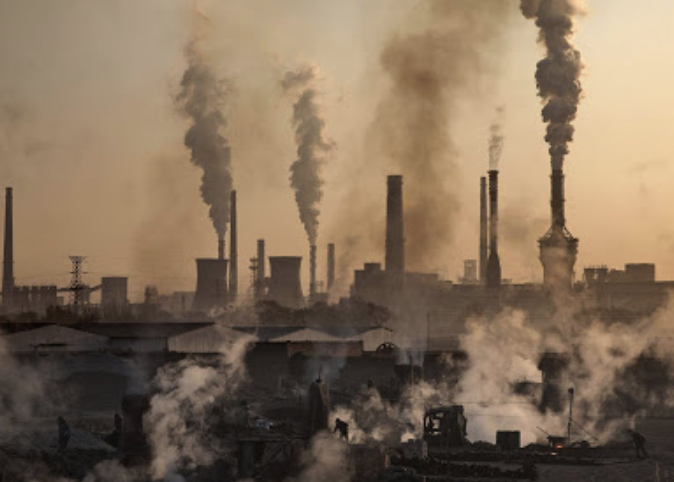 Noisy and polluting factory

Clear negative externality
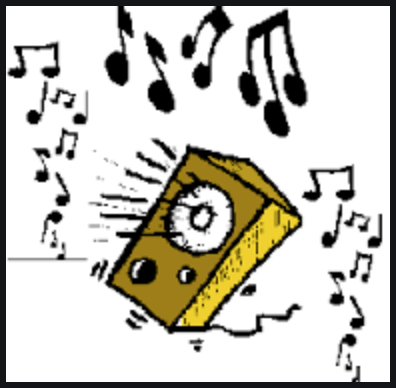 Q
EC1101E, NUS, Spring 2020. Week 5.
P
Mg. Private Benefit
Mg. Private Cost
Consumption or production externality?

Consumption  Demand curve

Production –> Supply curve
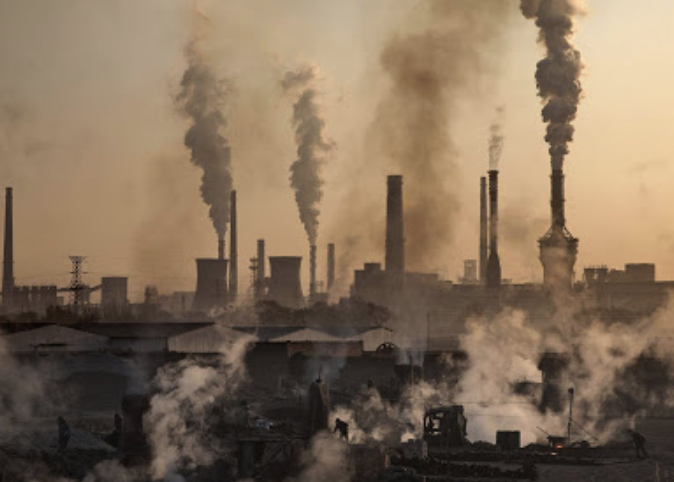 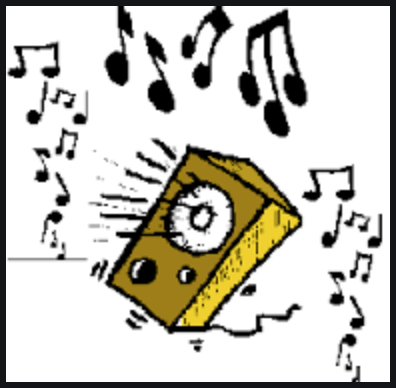 Q
EC1101E, NUS, Spring 2020. Week 5.
P
Mg. Private Benefit
Mg. Private Cost
Consumption or production externality?

Consumption  Demand curve

Production –> Supply curve
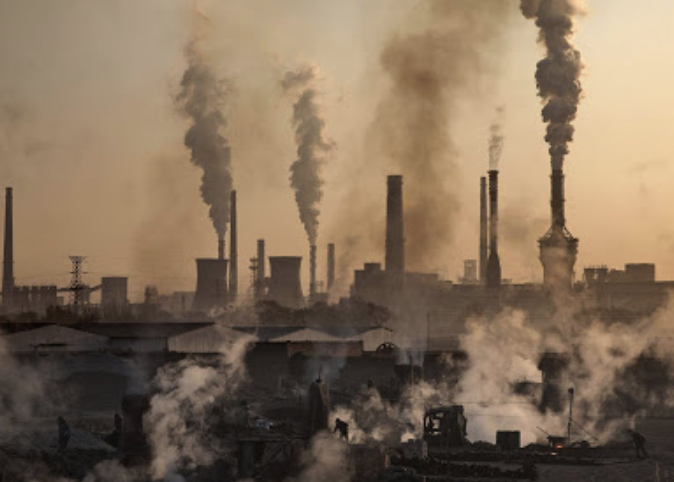 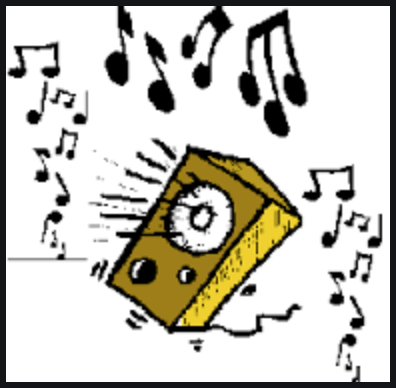 Q
EC1101E, NUS, Spring 2020. Week 5.
Mg. Social Cost
P
Mg. Private Benefit
Mg. Private Cost
Q
EC1101E, NUS, Spring 2020. Week 5.
Mg. Social Cost
P
Mg. Private Benefit
Mg. Private Cost
Q
EC1101E, NUS, Spring 2020. Week 5.
Mg. Social Cost
P
Mg. Private Benefit
Mg. Private Cost
The vertical distance is the externality cost
Q
EC1101E, NUS, Spring 2020. Week 5.
Mg. Social Cost
P
Mg. Private Benefit
Mg. Private Cost
Q
EC1101E, NUS, Spring 2020. Week 5.
Mg. Social Cost
P
Mg. Private Benefit
Mg. Private Cost
This is the cost of the firm from producing the Q1–th unit
Q1
Q
EC1101E, NUS, Spring 2020. Week 5.
Mg. Social Cost
P
Mg. Private Benefit
Mg. Private Cost
This is the cost for society from the production of the Q1–th unit.

For instance, cost of polluting.
Q1
Q
EC1101E, NUS, Spring 2020. Week 5.
Mg. Social Cost
P
Mg. Private Benefit
Mg. Private Cost
This is the TOTAL SOCIAL COST (externality + private) from the production of the Q1–th unit.
Q1
Q
EC1101E, NUS, Spring 2020. Week 5.
Mg. Social Cost
Mg. Private Benefit =
Mg. Social Benefit
P
Mg. Private Cost
This is the TOTAL SOCIAL COST (externality + private) from the production of the Q1–th unit.
Q1
Q
EC1101E, NUS, Spring 2020. Week 5.
Externalities
Examples 

Definition

Modeling in a graph 

Finding the social optimum 

What can governments do? Finding the correct policy

Welfare analysis

Can governments implement wrong policies? (tutorial)
EC1101E, NUS, Spring 2020. Week 5.
Mg. Social Cost
P
Mg. Private Benefit
Mg. Private Cost
What is the optimal for society?
Q
EC1101E, NUS, Spring 2020. Week 5.
Mg. Social Cost
P
Mg. Private Benefit
Mg. Private Cost
What is the optimal for society? = Maximize surplus
Q
EC1101E, NUS, Spring 2020. Week 5.
Mg. Social Cost
P
Mg. Private Benefit =
Mg. Social Benefit
Mg. Private Cost
Is Q’ socially optimal?
Q
Q’
EC1101E, NUS, Spring 2020. Week 5.
Mg. Social Cost
P
Mg. Private Benefit =
Mg. Social Benefit
Mg. Private Cost
Mg. Social Cost of Q’
Mg. Social Benefit of Q’
Q
Q’
EC1101E, NUS, Spring 2020. Week 5.
Mg. Social Cost
P
Mg. Private Benefit =
Mg. Social Benefit
Mg. Private Cost
Mg. Social Cost of Q’
Mg. Social Benefit of Q’
Mg. Social Cost of Q’ > Mg. Social Benefit of Q’
Q
Q’
EC1101E, NUS, Spring 2020. Week 5.
Mg. Social Cost
P
Mg. Private Benefit =
Mg. Social Benefit
Mg. Private Cost
Mg. Social Cost of Q’
Mg. Social Benefit of Q’
Too much production
Q
Q’
EC1101E, NUS, Spring 2020. Week 5.
Mg. Social Cost
P
Mg. Private Benefit =
Mg. Social Benefit
Mg. Private Cost
Is Q’ socially optimal?
Q’
Q
EC1101E, NUS, Spring 2020. Week 5.
Mg. Social Cost
P
Mg. Private Benefit =
Mg. Social Benefit
Mg. Private Cost
Is Q’ socially optimal?
Q’
Q
EC1101E, NUS, Spring 2020. Week 5.
Mg. Social Cost
P
Mg. Private Benefit =
Mg. Social Benefit
Mg. Private Cost
Is Q’ socially optimal?
Q’
Q
EC1101E, NUS, Spring 2020. Week 5.
Mg. Social Cost
P
Mg. Private Benefit =
Mg. Social Benefit
Mg. Private Cost
Increasing production increases social welfare!
Q’
Q
EC1101E, NUS, Spring 2020. Week 5.
Mg. Social Cost
P
Mg. Private Benefit =
Mg. Social Benefit
Mg. Private Cost
Too little production!
Q’
Q
EC1101E, NUS, Spring 2020. Week 5.
Mg. Social Cost
P
Mg. Private Benefit =
Mg. Social Benefit
Mg. Private Cost
So what is the optimal level of production?
Q
EC1101E, NUS, Spring 2020. Week 5.
Mg. Social Cost
P
Mg. Private Benefit =
Mg. Social Benefit
Mg. Private Cost
Mg. Social Cost of Q**
= Mg. Social Benefit of Q**
Q** is the socially optimal level
Q**
Q
EC1101E, NUS, Spring 2020. Week 5.
Externalities
Examples 

Definition

Modeling in a graph 

Finding the social optimum 

What can governments do? Finding the correct policy

Welfare analysis

Can governments implement wrong policies? (tutorial)
EC1101E, NUS, Spring 2020. Week 5.
P
Mg. Private Benefit =
Mg. Social Benefit
Mg. Private Cost
How can the government achieve Q**?
Q**
Q
EC1101E, NUS, Spring 2020. Week 5.
P
Mg. Private Benefit =
Mg. Social Benefit
Mg. Private Cost
$x
One possibility:
Taxing suppliers $x per unit sold
Q
Q**
EC1101E, NUS, Spring 2020. Week 5.
P
Mg. Private Benefit =
Mg. Social Benefit
Mg. Private Cost
Is there any other option?
Q**
Q
EC1101E, NUS, Spring 2020. Week 5.
P
Mg. Private Benefit =
Mg. Social Benefit
Mg. Private Cost
YES! 
Taxing consumers $x per unit bought
$x
Q
Q**
EC1101E, NUS, Spring 2020. Week 5.
Externalities
Can you think of other alternatives?

Quotas

Price limits  

Both of them affect quantities in the market
EC1101E, NUS, Spring 2020. Week 5.
Externalities
Can you think of other alternatives?

Quotas

Price limits  

Both of them affect quantities in the market
EC1101E, NUS, Spring 2020. Week 5.
Externalities
Examples 

Definition

Modeling in a graph 

Finding the social optimum 

What can governments do? Finding the correct policy

Welfare analysis

Can governments implement wrong policies? (tutorial)
EC1101E, NUS, Spring 2020. Week 5.
Welfare Analysis
Mg. Social Cost
P
Mg. Private Benefit
Mg. Private Cost
First assume free market: no taxes or subsidies
Q
EC1101E, NUS, Spring 2020. Week 5.
Mg. Social Cost
P
Mg. Private Benefit
Mg. Private Cost
Q
EC1101E, NUS, Spring 2020. Week 5.
Mg. Social Cost
P
Mg. Private Benefit
Mg. Private Cost
CS?
Q
EC1101E, NUS, Spring 2020. Week 5.
Mg. Social Cost
P
Mg. Private Benefit
Mg. Private Cost
CS
Q
EC1101E, NUS, Spring 2020. Week 5.
Mg. Social Cost
P
Mg. Private Benefit
Mg. Private Cost
PS?
Q
EC1101E, NUS, Spring 2020. Week 5.
Mg. Social Cost
P
Mg. Private Benefit
Mg. Private Cost
PS
Q
EC1101E, NUS, Spring 2020. Week 5.
Mg. Social Cost
P
Mg. Private Benefit
Mg. Private Cost
Externality cost?
Q
EC1101E, NUS, Spring 2020. Week 5.
Mg. Social Cost
P
Mg. Private Benefit
Mg. Private Cost
Externality cost?
1st unit
Q
EC1101E, NUS, Spring 2020. Week 5.
Mg. Social Cost
P
Mg. Private Benefit
Mg. Private Cost
Externality cost?
2nd unit
Q
EC1101E, NUS, Spring 2020. Week 5.
Mg. Social Cost
P
Mg. Private Benefit
Mg. Private Cost
Externality cost?
3rd unit
Q
EC1101E, NUS, Spring 2020. Week 5.
Mg. Social Cost
P
Mg. Private Benefit
Mg. Private Cost
Externality cost?
4th unit
Q
EC1101E, NUS, Spring 2020. Week 5.
Mg. Social Cost
P
Mg. Private Benefit
Mg. Private Cost
Externality cost?
5th unit
Q
EC1101E, NUS, Spring 2020. Week 5.
Mg. Social Cost
P
Mg. Private Benefit
Mg. Private Cost
Externality cost?
6th unit
Q
EC1101E, NUS, Spring 2020. Week 5.
Mg. Social Cost
P
Mg. Private Benefit
Mg. Private Cost
Externality cost?
And so on
Q
EC1101E, NUS, Spring 2020. Week 5.
Mg. Social Cost
P
Mg. Private Benefit
Mg. Private Cost
Externality cost?
Q
EC1101E, NUS, Spring 2020. Week 5.
Mg. Social Cost
P
Mg. Private Benefit
Mg. Private Cost
Externality cost?
Q
EC1101E, NUS, Spring 2020. Week 5.
Mg. Social Cost
P
Mg. Private Benefit
Mg. Private Cost
Externality cost?
Q
EC1101E, NUS, Spring 2020. Week 5.
Mg. Social Cost
P
Mg. Private Benefit
Mg. Private Cost
Externality cost?
Q
EC1101E, NUS, Spring 2020. Week 5.
Mg. Social Cost
P
Mg. Private Benefit
Mg. Private Cost
Externality cost?
Q
EC1101E, NUS, Spring 2020. Week 5.
Mg. Social Cost
P
Mg. Private Benefit
Mg. Private Cost
Externality cost?
Q
EC1101E, NUS, Spring 2020. Week 5.
Mg. Social Cost
P
Mg. Private Benefit
Mg. Private Cost
Externality cost?
Q
EC1101E, NUS, Spring 2020. Week 5.
Mg. Social Cost
P
Mg. Private Benefit
Mg. Private Cost
Externality cost?
Q
EC1101E, NUS, Spring 2020. Week 5.
Mg. Social Cost
P
Mg. Private Benefit
Mg. Private Cost
Social Welfare?
Q
EC1101E, NUS, Spring 2020. Week 5.
Mg. Social Cost
P
Mg. Private Benefit
Mg. Private Cost
Social Welfare?
Q
EC1101E, NUS, Spring 2020. Week 5.
Mg. Social Cost
P
Mg. Private Benefit
Mg. Private Cost
Social Welfare?
Q
EC1101E, NUS, Spring 2020. Week 5.
Mg. Social Cost
P
Mg. Private Benefit
Mg. Private Cost
TOTAL SURPLUS
Q
EC1101E, NUS, Spring 2020. Week 5.
Mg. Social Cost
P
Mg. Private Benefit
Mg. Private Cost
Deadweight Loss
Q
EC1101E, NUS, Spring 2020. Week 5.
Mg. Social Cost
P
Mg. Private Benefit
Mg. Private Cost
How do we know this is the deadweight loss?
Q
EC1101E, NUS, Spring 2020. Week 5.
Mg. Social Cost
P
Mg. Private Benefit
Mg. Private Cost
Suppose optimal consumption (e.g., given adequate tax to suppliers)
Q
EC1101E, NUS, Spring 2020. Week 5.
Mg. Social Cost
P
Mg. Private Benefit
Mg. Private Cost
$x
Q
EC1101E, NUS, Spring 2020. Week 5.
Mg. Social Cost
P
Mg. Private Benefit
Mg. Private Cost
$x
Q
Q**
EC1101E, NUS, Spring 2020. Week 5.
Mg. Social Cost
P
Mg. Private Benefit
Mg. Private Cost
$x
Pconsumers
Welfare?
Psellers
Q
Q**
EC1101E, NUS, Spring 2020. Week 5.
Mg. Social Cost
P
Mg. Private Benefit
Mg. Private Cost
$x
Pconsumers
Psellers
Q
Q**
EC1101E, NUS, Spring 2020. Week 5.
Mg. Social Cost
P
Mg. Private Benefit
Mg. Private Cost
$x
Pconsumers
Consumer surplus
Psellers
Q
Q**
EC1101E, NUS, Spring 2020. Week 5.
Mg. Social Cost
P
Mg. Private Benefit
Mg. Private Cost
$x
Pconsumers
Producer surplus
Psellers
Q
Q**
EC1101E, NUS, Spring 2020. Week 5.
Mg. Social Cost
P
Mg. Private Benefit
Mg. Private Cost
$x
Pconsumers
Government revenue
Psellers
Q
Q**
EC1101E, NUS, Spring 2020. Week 5.
Mg. Social Cost
P
Mg. Private Benefit
Mg. Private Cost
$x
Pconsumers
Negative externality?
Psellers
Q
Q**
EC1101E, NUS, Spring 2020. Week 5.
Mg. Social Cost
P
Mg. Private Benefit
Mg. Private Cost
$x
Pconsumers
Negative externality?
Psellers
Q
Q**
EC1101E, NUS, Spring 2020. Week 5.
Mg. Social Cost
P
Mg. Private Benefit
Mg. Private Cost
$x
Pconsumers
Negative externality?
Psellers
Q
Q**
EC1101E, NUS, Spring 2020. Week 5.
Mg. Social Cost
P
Mg. Private Benefit
Mg. Private Cost
$x
Pconsumers
Negative externality?
Psellers
Q
Q**
EC1101E, NUS, Spring 2020. Week 5.
Mg. Social Cost
P
Mg. Private Benefit
Mg. Private Cost
$x
Pconsumers
Negative externality?
Psellers
Q
Q**
EC1101E, NUS, Spring 2020. Week 5.
Mg. Social Cost
P
Mg. Private Benefit
Mg. Private Cost
$x
Pconsumers
Negative externality?
Psellers
Q
Q**
EC1101E, NUS, Spring 2020. Week 5.
Mg. Social Cost
P
Mg. Private Benefit
Mg. Private Cost
$x
Pconsumers
Negative externality?
Psellers
Q
Q**
EC1101E, NUS, Spring 2020. Week 5.
Mg. Social Cost
P
Mg. Private Benefit
Mg. Private Cost
$x
Pconsumers
Etc.
Psellers
Q
Q**
EC1101E, NUS, Spring 2020. Week 5.
Mg. Social Cost
P
Mg. Private Benefit
Mg. Private Cost
$x
Pconsumers
Psellers
Q
Q**
EC1101E, NUS, Spring 2020. Week 5.
Mg. Social Cost
P
Mg. Private Benefit
Mg. Private Cost
$x
Pconsumers
Negative externality
Psellers
Q
Q**
EC1101E, NUS, Spring 2020. Week 5.
Mg. Social Cost
P
Mg. Private Benefit
Mg. Private Cost
$x
Pconsumers
Psellers
So what is total (net) surplus?
Q
Q**
EC1101E, NUS, Spring 2020. Week 5.
Mg. Social Cost
P
Mg. Private Benefit
Mg. Private Cost
$x
Pconsumers
Psellers
Q
Q**
EC1101E, NUS, Spring 2020. Week 5.
Mg. Social Cost
P
Mg. Private Benefit
Mg. Private Cost
$x
Pconsumers
Psellers
Q
Q**
EC1101E, NUS, Spring 2020. Week 5.
Mg. Social Cost
P
Mg. Private Benefit
Mg. Private Cost
$x
Pconsumers
Psellers
Q
Q**
EC1101E, NUS, Spring 2020. Week 5.
Welfare Analysis, before and after tax
Mg. Social Cost
P
Mg. Private Benefit
Mg. Private Cost
EC1101E, NUS, Spring 2020. Week 5.
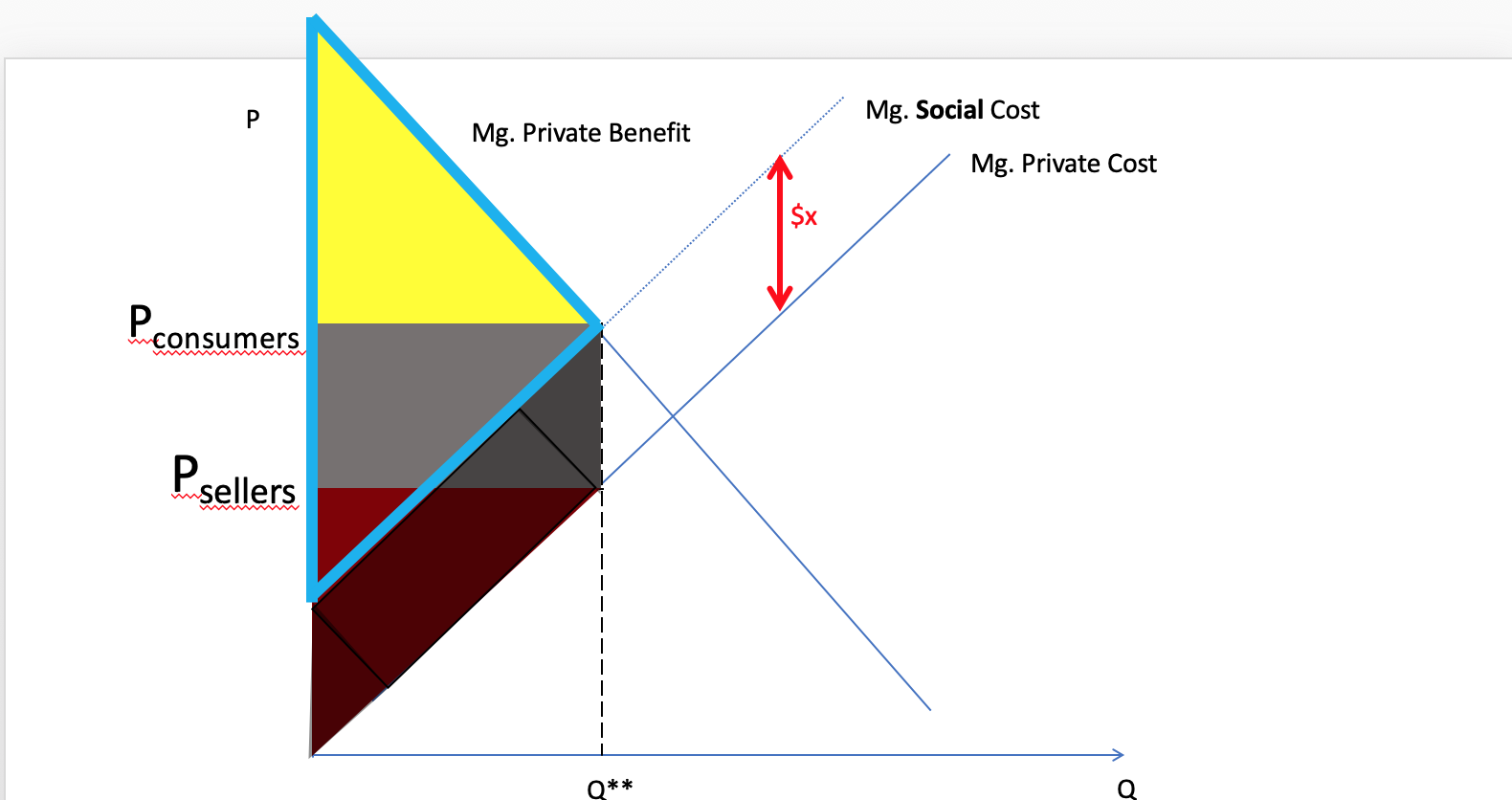 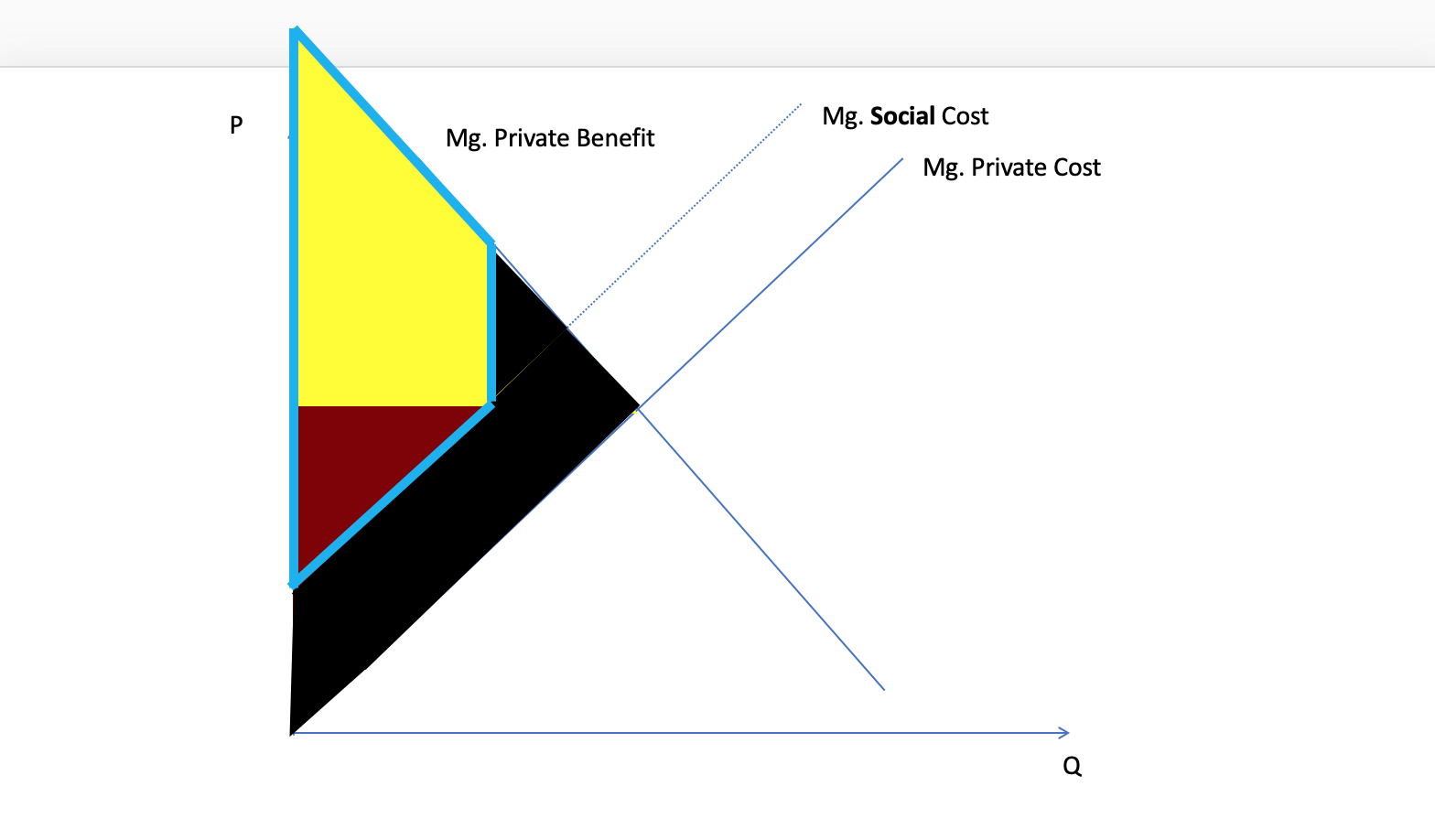 After tax
Before tax
EC1101E, NUS, Spring 2020. Week 5.
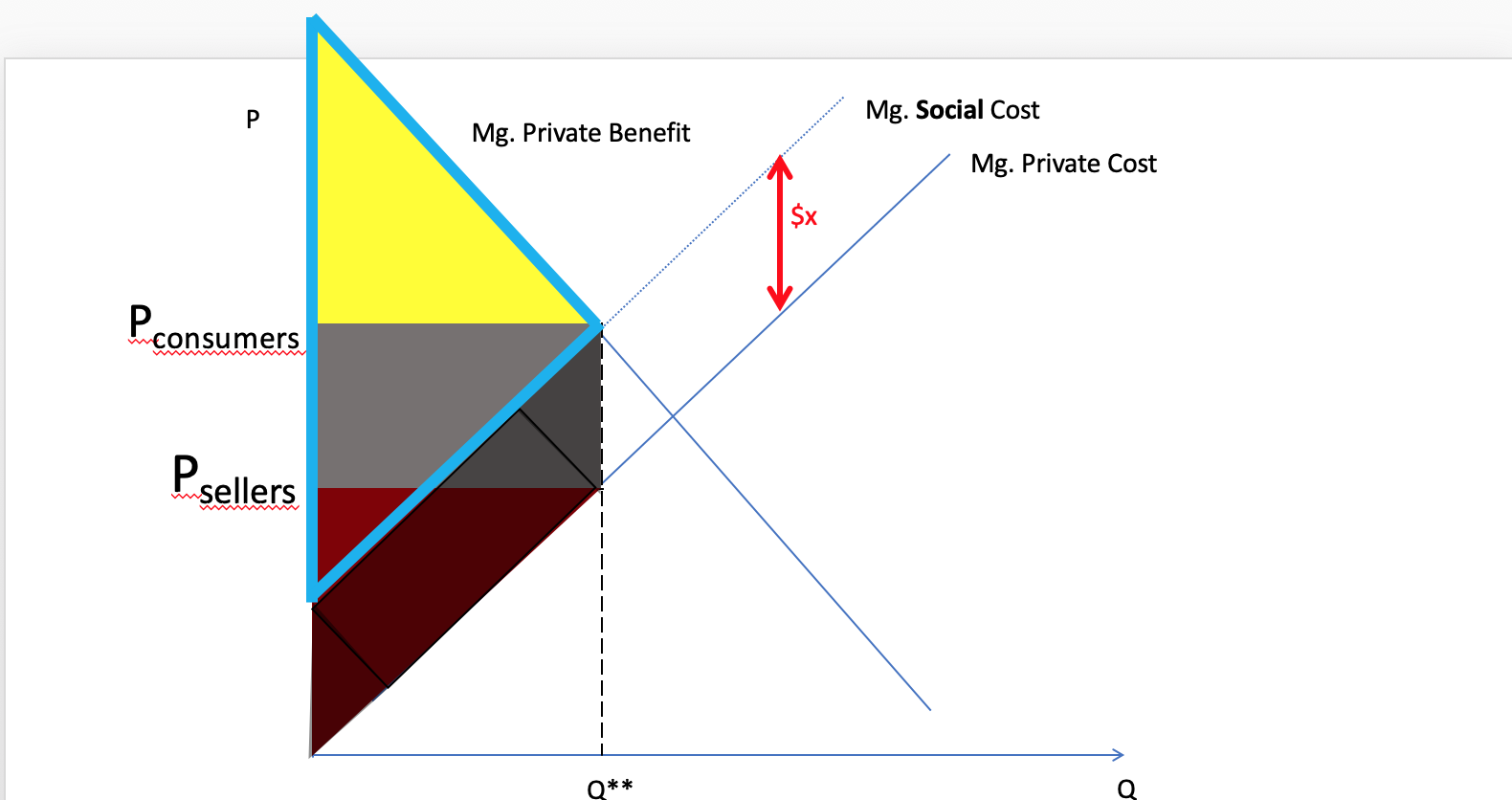 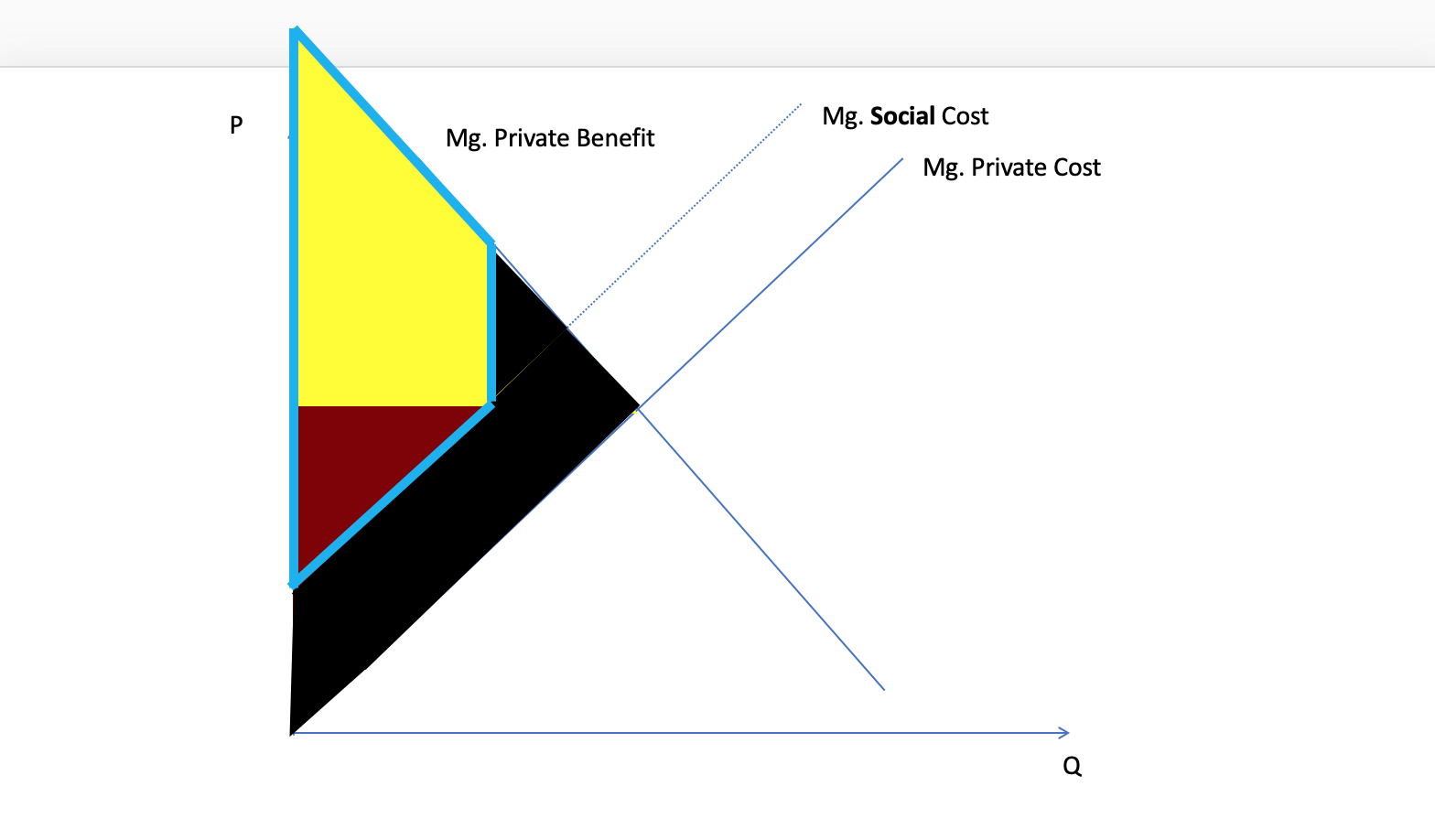 After tax
Before tax
EC1101E, NUS, Spring 2020. Week 5.
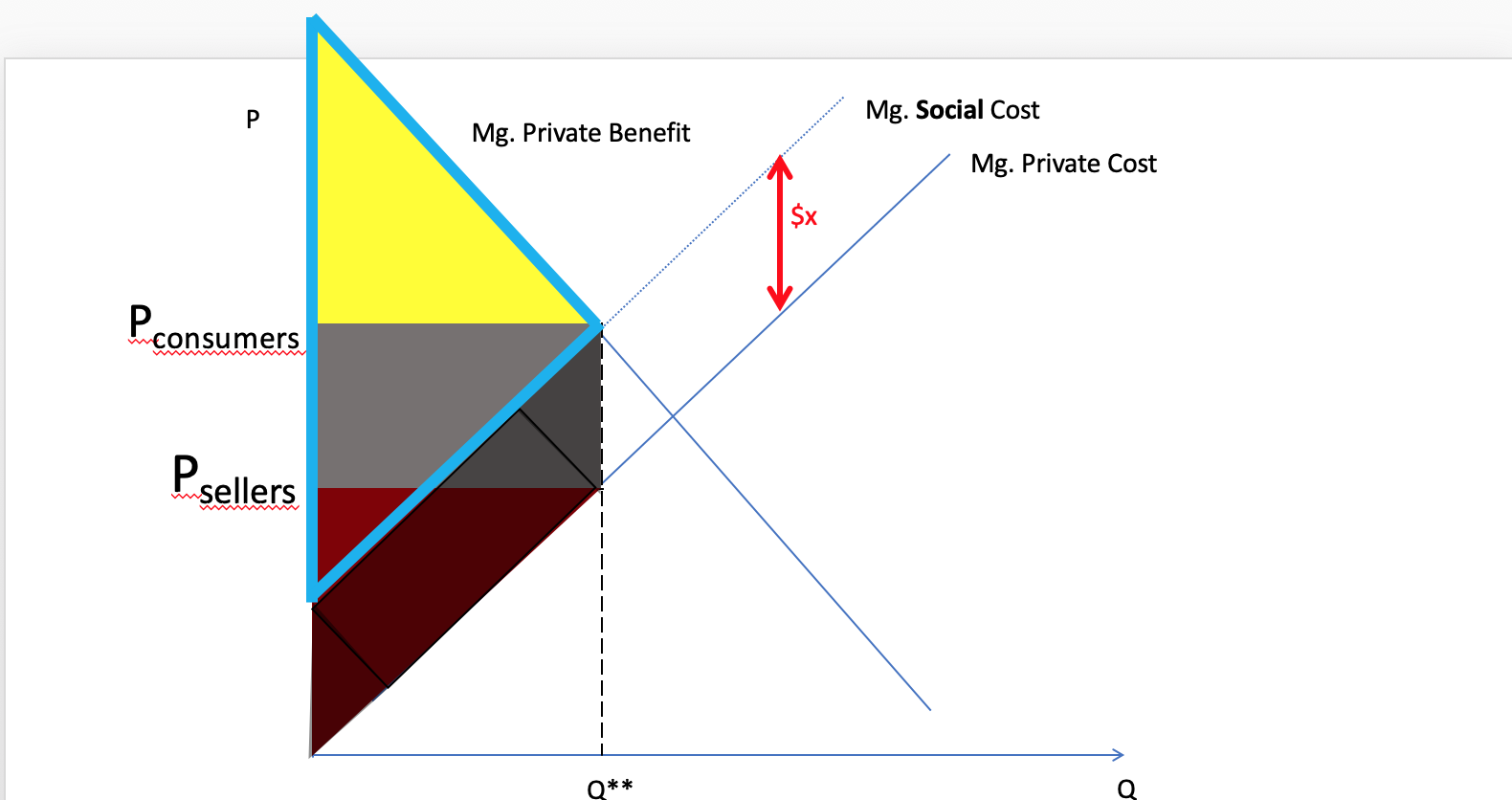 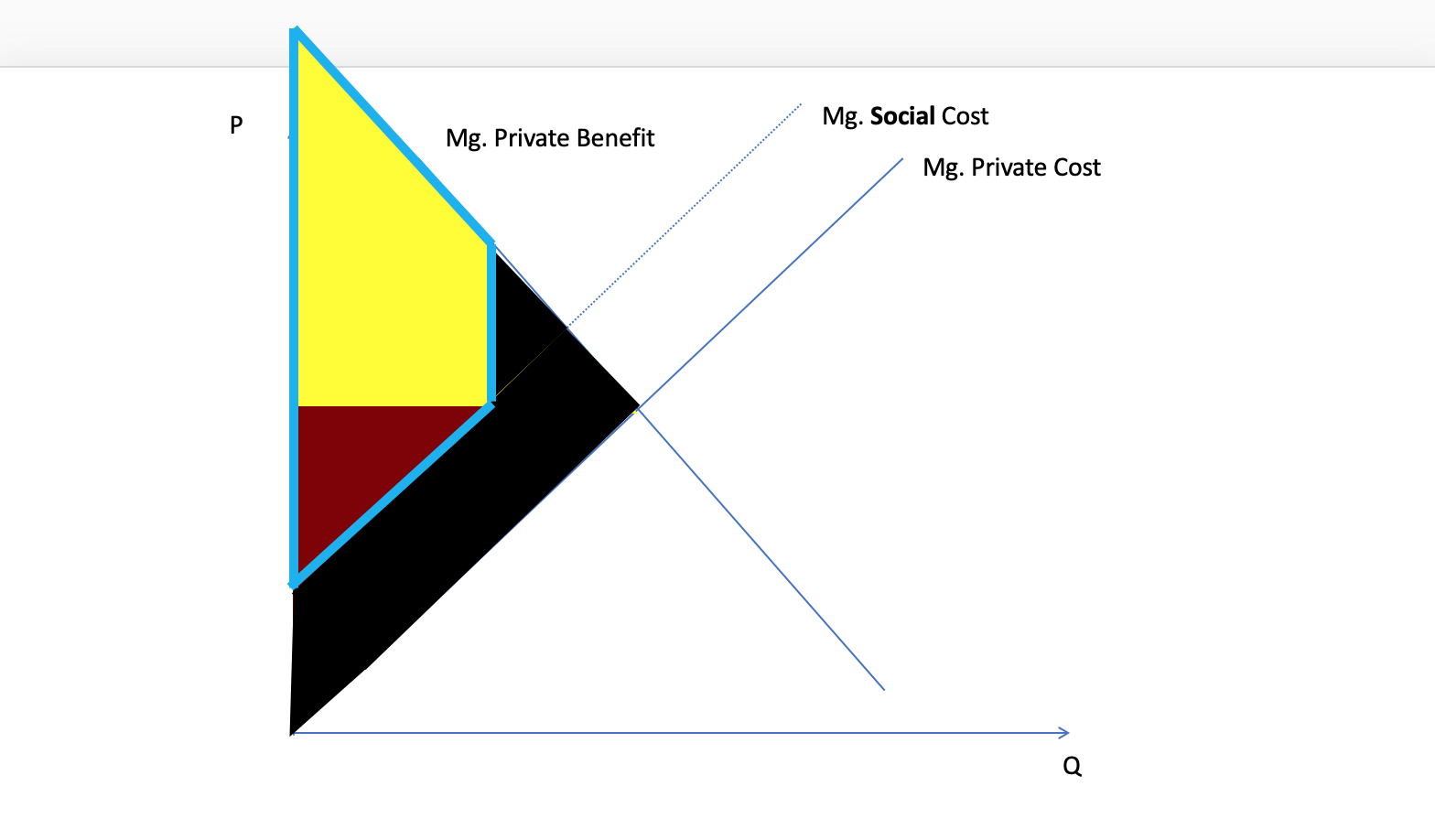 After tax
Before tax
After tax welfare clearly larger
This is the deadweight loss
EC1101E, NUS, Spring 2020. Week 5.
Mg. Social Cost
P
Mg. Private Benefit
Mg. Private Cost
Deadweight Loss
Q
EC1101E, NUS, Spring 2020. Week 5.
Today, in more detail
Externalities & Government intervention
Overlook + one example today
More examples in the tutorial

Public goods
Pre-lecture slides (3) and video
More examples in the tutorial

The decision of the firm
Brief overlook today
More details on the firm in perfect competition in Pre-Lecture slides (1) and (2), and pre-lecture videos (1) and (2)
More details of the long run decisions in the tutorial
EC1101E, NUS, Spring 2020. Week 5.                                                                                                                                                                     Guillem Riambau
Demand for x
Demand for x: 

Px = 40 – 2Qx

Re-arranging:

Qx = 20 – Px/2

We know firms are price takers. BUT, suppose for now that the firm can decide the quantity they produce (which implicitly as we see sets the price)
EC1101E, NUS, Spring 2020. Week 5.                                                                                                                                                                     Guillem Riambau
Demand for x
Demand for x: 

Px = 40 – 2Qx

Re-arranging:

Qx = 20 – Px/2

We know firms are price takers. BUT, suppose for now that the firm can decide the quantity they produce (which implicitly as we see sets the price)
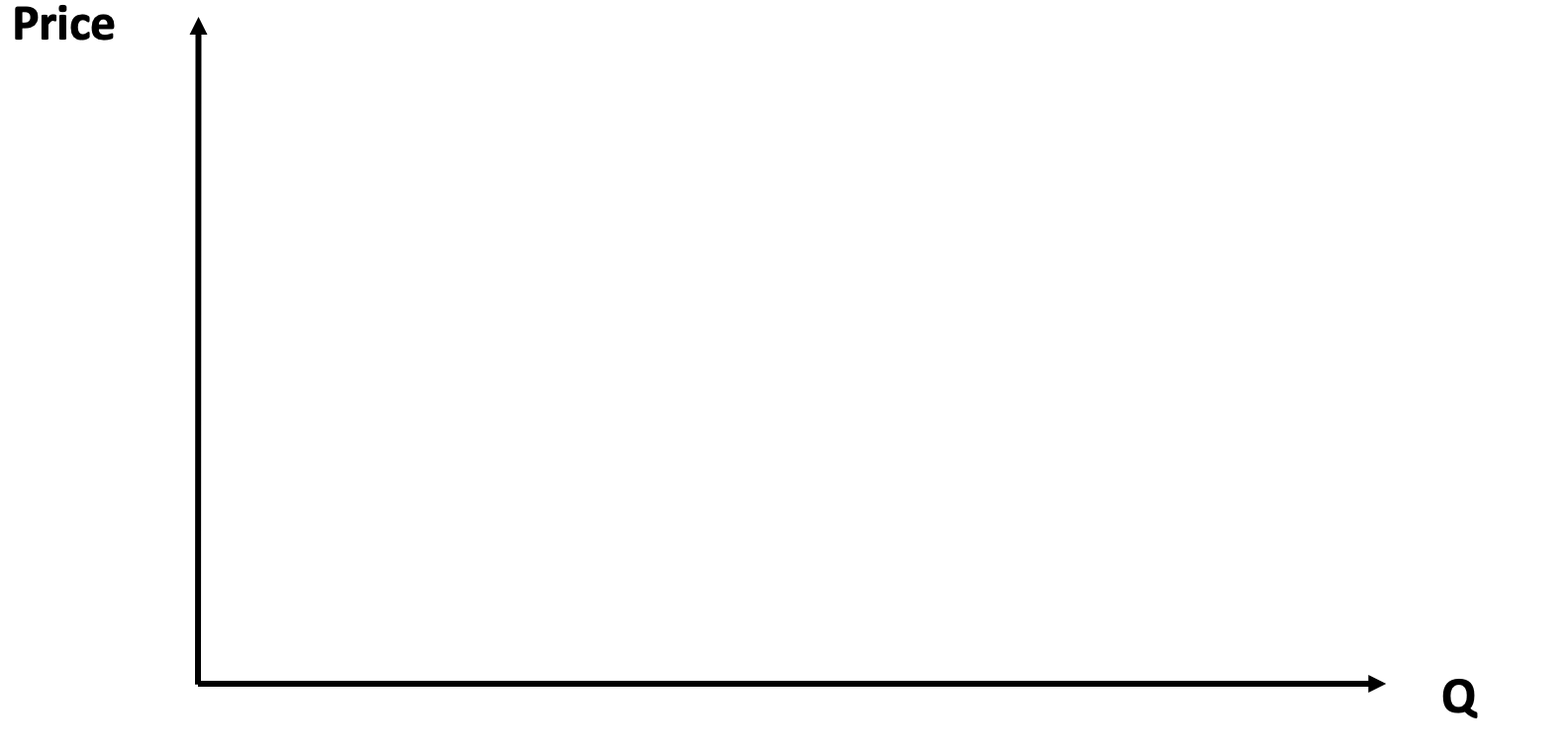 40
20
EC1101E, NUS, Spring 2020. Week 5.                                                                                                                                                                     Guillem Riambau
Demand for x
Demand for x: 

Px = 40 – 2Qx

Re-arranging:

Qx = 20 – Px/2

We know firms are price takers. BUT, suppose for now that the firm can decide the quantity they produce (which implicitly as we see sets the price)
EC1101E, NUS, Spring 2020. Week 5.                                                                                                                                                                     Guillem Riambau
Demand for x
Demand for x: 

Px = 40 – 2Qx

Re-arranging:

Qx = 20 – Px/2

We know firms are price takers. BUT, suppose for now that the firm can decide the quantity they produce (which implicitly as we see sets the price)
VIDEO 2 Week 5 LumiNUS: The decision of the firm under perfect competition (i.e., when it cannot affect the price)
EC1101E, NUS, Spring 2020. Week 5.                                                                                                                                                                     Guillem Riambau
Demand for x
Demand for x: 

Px = 40 – 2Qx

Re-arranging:

Qx = 20 – Px/2

We know firms are price takers. BUT, suppose for now that the firm can decide the quantity they produce (which implicitly as we see sets the price)
What is the optimal quantity the firm should 
sell in order to maximize profits?
EC1101E, NUS, Spring 2020. Week 5.                                                                                                                                                                     Guillem Riambau
Externalities
Marginal Revenue

The decision of the firm: Marginal Cost

Graphical analysis
EC1101E, NUS, Spring 2020. Week 5.
Maximizing profits
EC1101E, NUS, Spring 2020. Week 5.                                                                                                                                                                     Guillem Riambau
Maximizing profits
EC1101E, NUS, Spring 2020. Week 5.                                                                                                                                                                     Guillem Riambau
Maximizing profits
Price
EC1101E, NUS, Spring 2020. Week 5.                                                                                                                                                                     Guillem Riambau
Maximizing profits
Quantity
EC1101E, NUS, Spring 2020. Week 5.                                                                                                                                                                     Guillem Riambau
Maximizing profits
Total Revenue = P x Q
EC1101E, NUS, Spring 2020. Week 5.                                                                                                                                                                     Guillem Riambau
Maximizing profits
Marginal 
Revenue
Will become clear with the example that comes next
EC1101E, NUS, Spring 2020. Week 5.                                                                                                                                                                     Guillem Riambau
Maximizing profits
Marginal 
Revenue
Additional revenue the firm gets by selling one more unit.
EC1101E, NUS, Spring 2020. Week 5.                                                                                                                                                                     Guillem Riambau
Maximizing profits
Demand for x: 

Px = 40 – 2Qx
EC1101E, NUS, Spring 2020. Week 5.                                                                                                                                                                     Guillem Riambau
Demand for x
Demand for x: 

Px = 40 – 2Qx

Re-arranging:

Qx = 20 – Px/2

We know firms are price takers. BUT, suppose for now that the firm can decide the quantity they produce (which implicitly as we see sets the price)
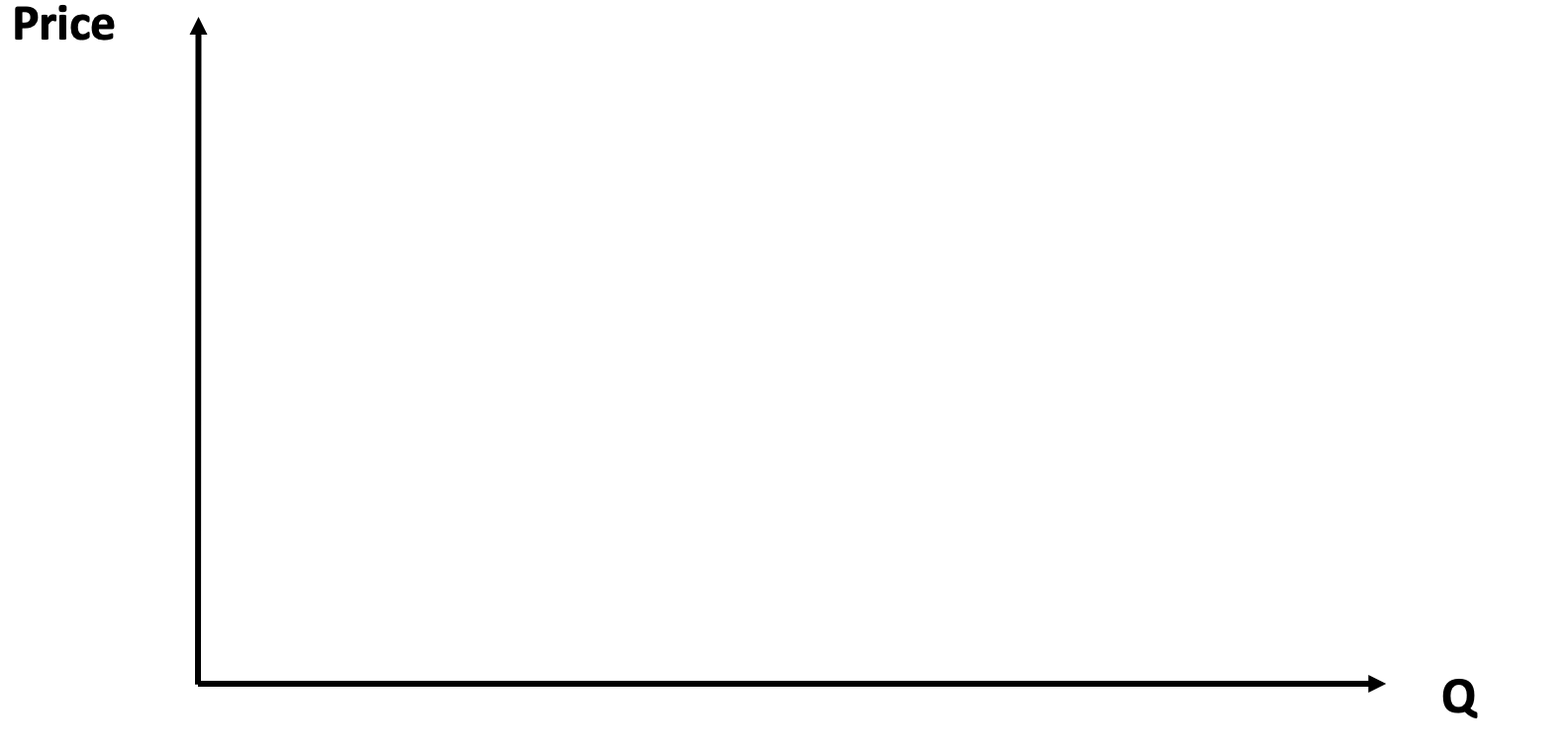 40
20
EC1101E, NUS, Spring 2020. Week 5.                                                                                                                                                                     Guillem Riambau
Maximizing profits
Demand for x: 

Px = 40 – 2Qx
EC1101E, NUS, Spring 2020. Week 5.                                                                                                                                                                     Guillem Riambau
Maximizing profits
Demand for x: 

Px = 40 – 2Qx
EC1101E, NUS, Spring 2020. Week 5.                                                                                                                                                                     Guillem Riambau
Maximizing profits
Demand for x: 

Px = 40 – 2Qx
EC1101E, NUS, Spring 2020. Week 5.                                                                                                                                                                     Guillem Riambau
Maximizing profits
Demand for x: 

Px = 40 – 2Qx
EC1101E, NUS, Spring 2020. Week 5.                                                                                                                                                                     Guillem Riambau
Maximizing profits
Demand for x: 

Px = 40 – 2Qx
EC1101E, NUS, Spring 2020. Week 5.                                                                                                                                                                     Guillem Riambau
Maximizing profits
Demand for x: 

Px = 40 – 2Qx

Re-arranging:

Qx = 20 – Px/2
Marginal revenue: Difference in Total Revenue between selling 0 units and selling one additional unit (that is, one unit)
EC1101E, NUS, Spring 2020. Week 5.                                                                                                                                                                     Guillem Riambau
Maximizing profits
Demand for x: 

Px = 40 – 2Qx

Re-arranging:

Qx = 20 – Px/2
MR = 38 – 0 = 38
EC1101E, NUS, Spring 2020. Week 5.                                                                                                                                                                     Guillem Riambau
Maximizing profits
Demand for x: 

Px = 40 – 2Qx
EC1101E, NUS, Spring 2020. Week 5.                                                                                                                                                                     Guillem Riambau
Maximizing profits
Demand for x: 

Px = 40 – 2Qx
EC1101E, NUS, Spring 2020. Week 5.                                                                                                                                                                     Guillem Riambau
Maximizing profits
Demand for x: 

Px = 40 – 2Qx
EC1101E, NUS, Spring 2020. Week 5.                                                                                                                                                                     Guillem Riambau
Maximizing profits
Demand for x: 

Px = 40 – 2Qx

Re-arranging:

Qx = 20 – Px/2
MR = 72 – 38 =
EC1101E, NUS, Spring 2020. Week 5.                                                                                                                                                                     Guillem Riambau
Maximizing profits
Demand for x: 

Px = 40 – 2Qx

Re-arranging:

Qx = 20 – Px/2
MR = 72 – 38 = 34
EC1101E, NUS, Spring 2020. Week 5.                                                                                                                                                                     Guillem Riambau
Maximizing profits
Demand for x: 

Px = 40 – 2Qx

Re-arranging:

Qx = 20 – Px/2
MR = 72 – 38 = 34
EC1101E, NUS, Spring 2020. Week 5.                                                                                                                                                                     Guillem Riambau
Maximizing profits
Demand for x: 

Px = 40 – 2Qx
EC1101E, NUS, Spring 2020. Week 5.                                                                                                                                                                     Guillem Riambau
Maximizing profits
Demand for x: 

Px = 40 – 2Qx
EC1101E, NUS, Spring 2020. Week 5.                                                                                                                                                                     Guillem Riambau
Maximizing profits
Demand for x: 

Px = 40 – 2Qx

Re-arranging:

Qx = 20 – Px/2
And so on. Let’s fill this table in full.
EC1101E, NUS, Spring 2020. Week 5.                                                                                                                                                                     Guillem Riambau
Maximizing profits
Demand for x: 

Px = 40 – 2Qx
EC1101E, NUS, Spring 2020. Week 5.                                                                                                                                                                     Guillem Riambau
Maximizing profits
Two questions at this point:

How does the MR curve look like

Can the firm decide what is the optimal quantity?
EC1101E, NUS, Spring 2020. Week 5.                                                                                                                                                                     Guillem Riambau
a) What does the Marginal Revenue Curve look like?
EC1101E, NUS, Spring 2020. Week 5.                                                                                                                                                                     Guillem Riambau
a) What does the Marginal Revenue Curve look like?
P
Q
EC1101E, NUS, Spring 2020. Week 5.                                                                                                                                                                     Guillem Riambau
a) What does the Marginal Revenue Curve look like?
P
Q
EC1101E, NUS, Spring 2020. Week 5.                                                                                                                                                                     Guillem Riambau
a) What does the Marginal Revenue Curve look like?
P
40
20
Q
5
10
EC1101E, NUS, Spring 2020. Week 5.                                                                                                                                                                     Guillem Riambau
a) What does the Marginal Revenue Curve look like?
P
40
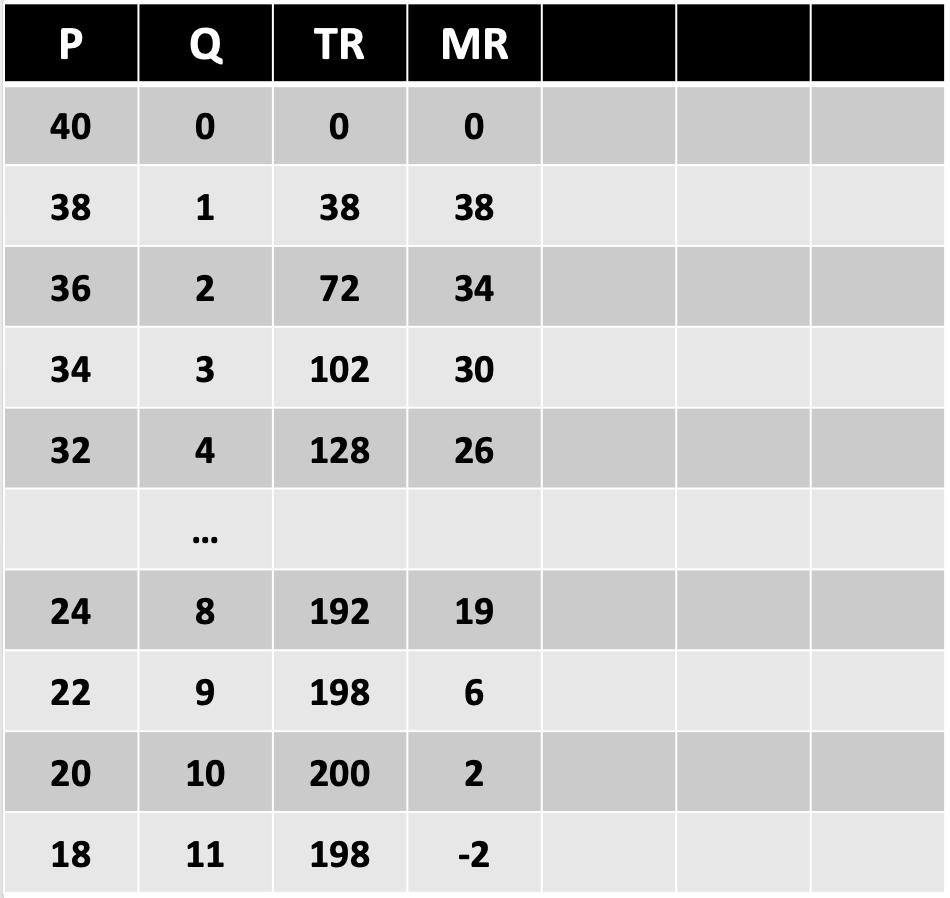 First, the demand curve
20
Q
5
10
EC1101E, NUS, Spring 2020. Week 5.                                                                                                                                                                     Guillem Riambau
a) What does the Marginal Revenue Curve look like?
P
40
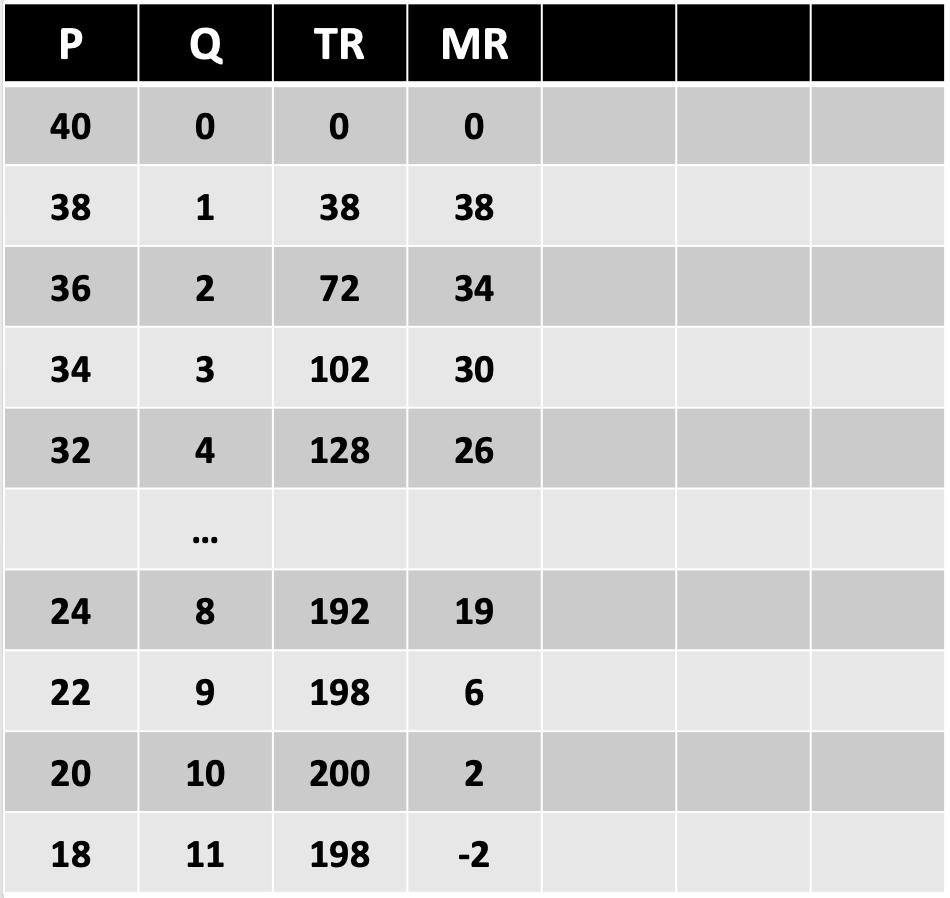 20
Q
5
10
EC1101E, NUS, Spring 2020. Week 5.                                                                                                                                                                     Guillem Riambau
a) What does the Marginal Revenue Curve look like?
P
40
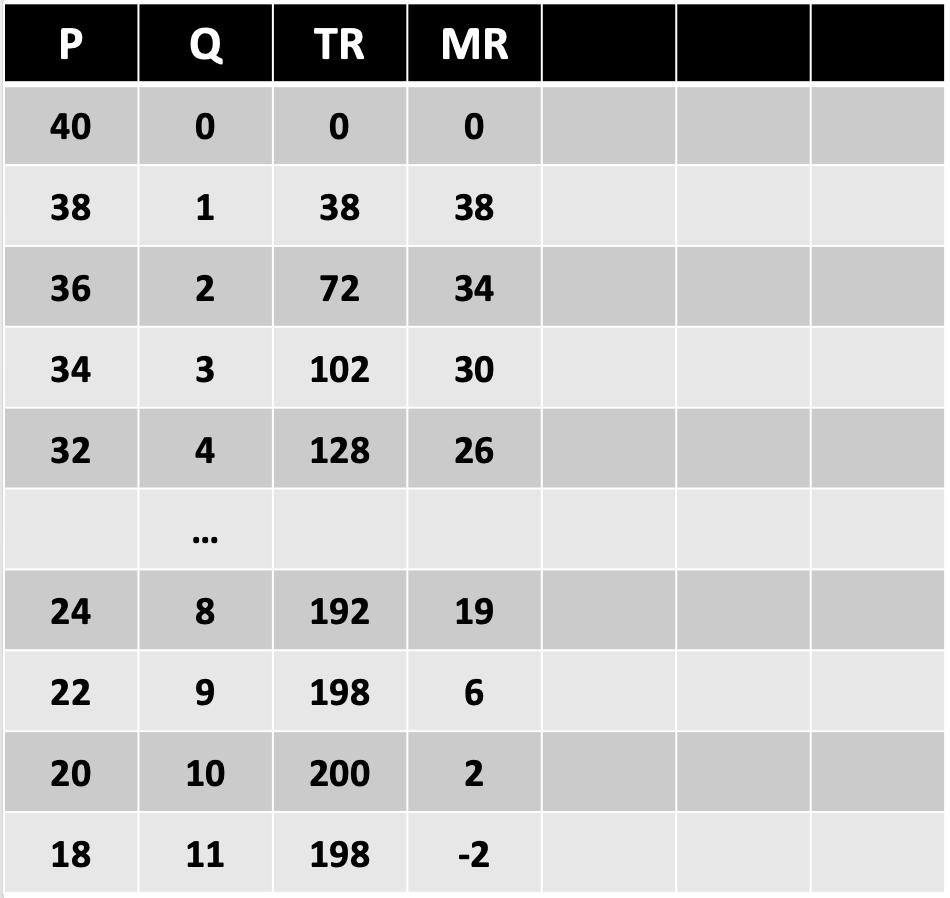 20
Q
5
10
EC1101E, NUS, Spring 2020. Week 5.                                                                                                                                                                     Guillem Riambau
a) What does the Marginal Revenue Curve look like?
P
40
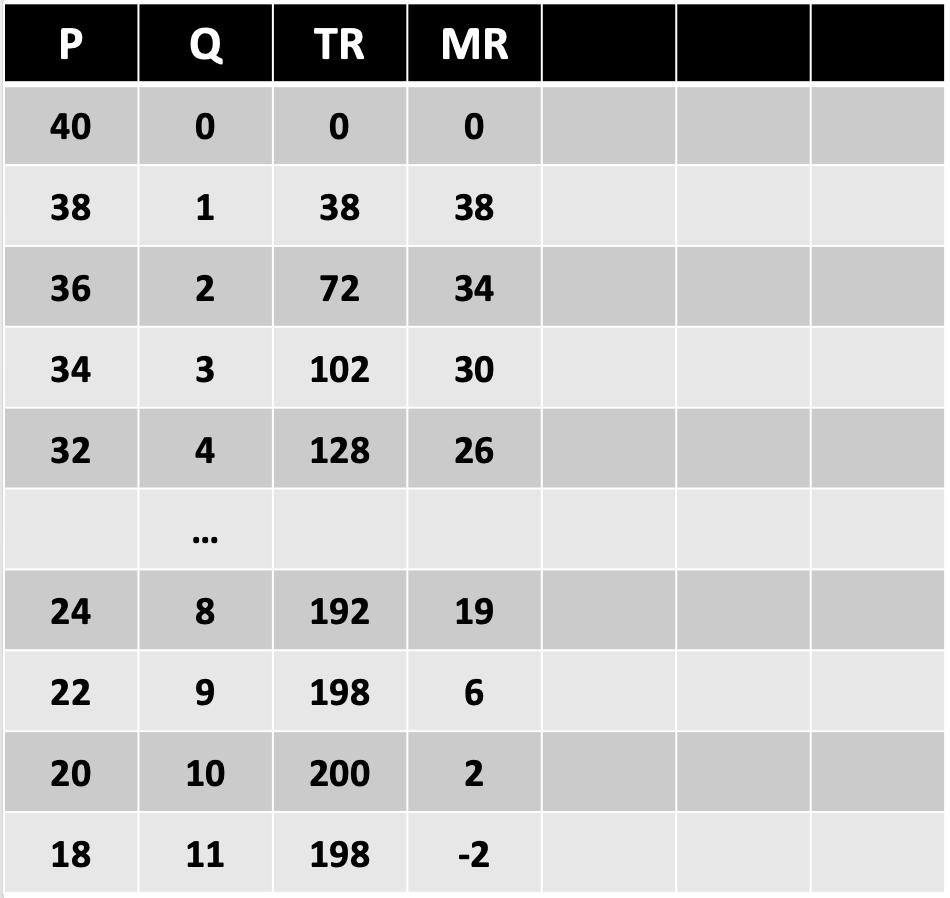 20
Q
5
10
EC1101E, NUS, Spring 2020. Week 5.                                                                                                                                                                     Guillem Riambau
a) What does the Marginal Revenue Curve look like?
P
40
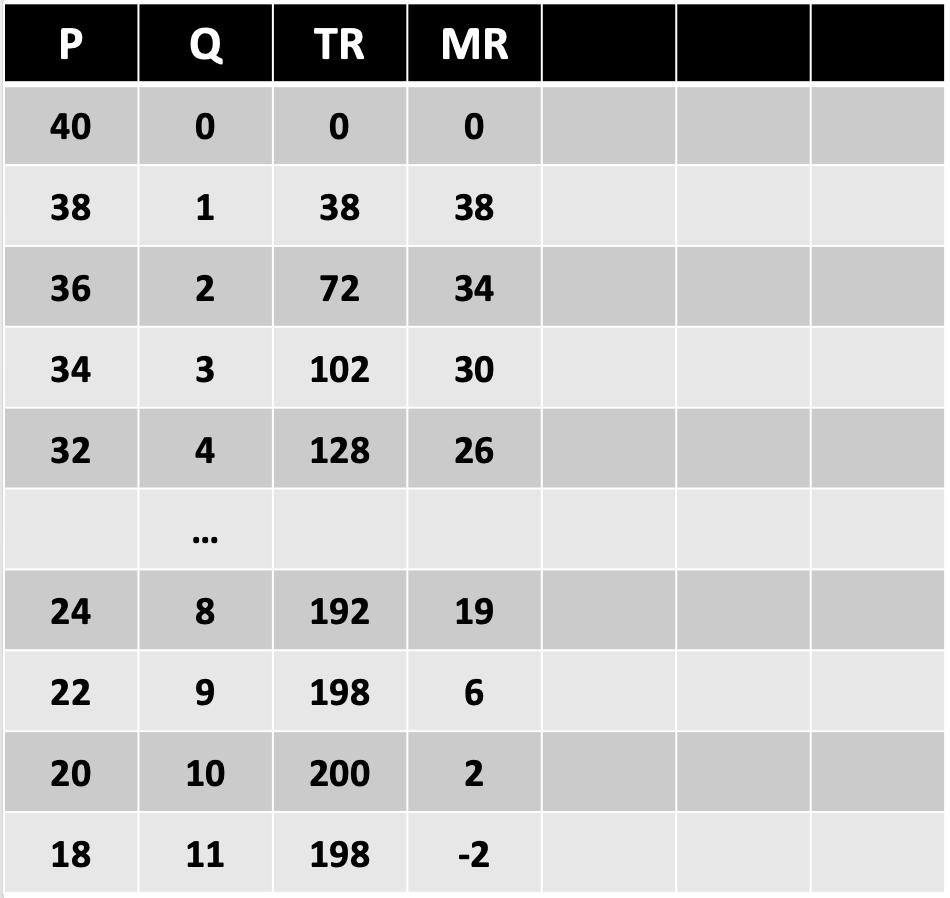 20
Q
5
10
EC1101E, NUS, Spring 2020. Week 5.                                                                                                                                                                     Guillem Riambau
a) What does the Marginal Revenue Curve look like?
P
40
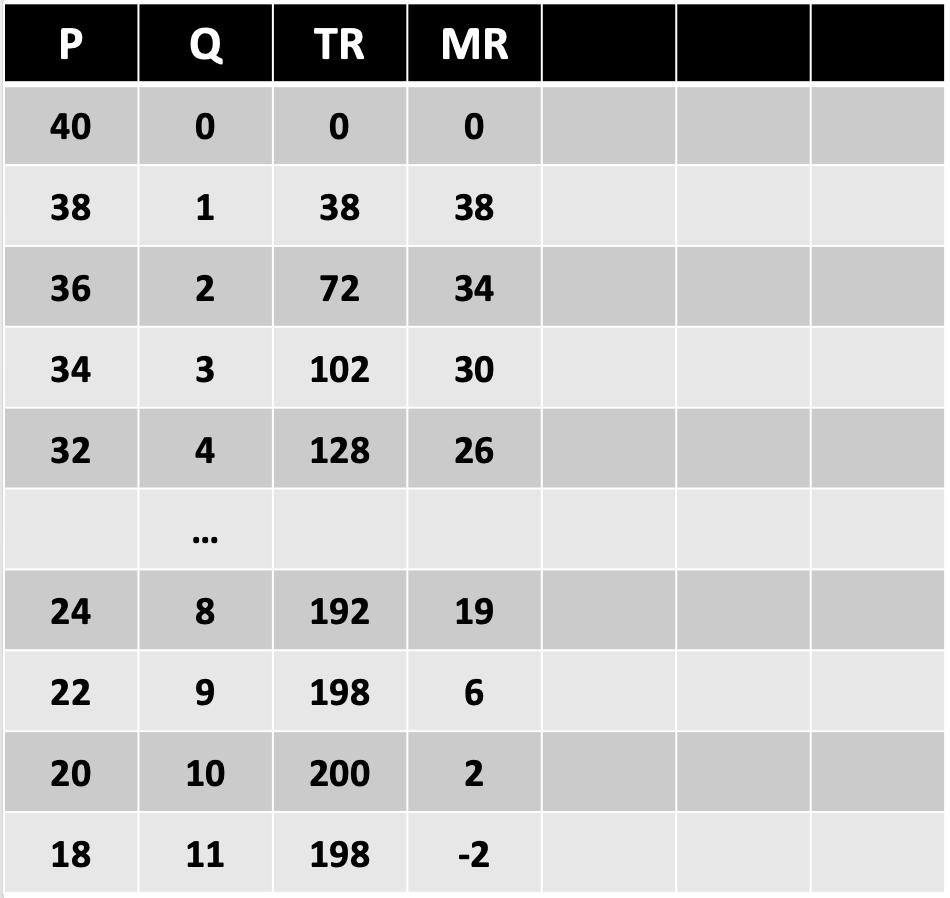 20
This is the demand curve
Q
5
10
EC1101E, NUS, Spring 2020. Week 5.                                                                                                                                                                     Guillem Riambau
a) What does the Marginal Revenue Curve look like?
P
40
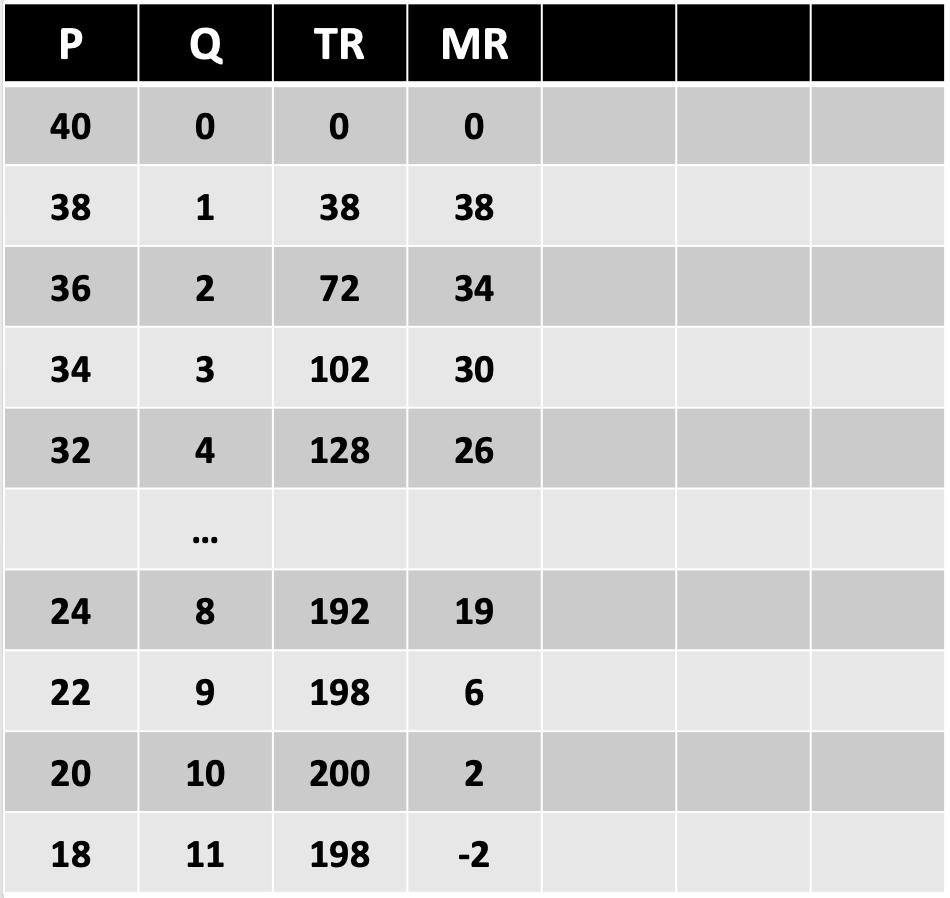 Now what does marginal revenue look like?
20
Q
5
10
EC1101E, NUS, Spring 2020. Week 5.                                                                                                                                                                     Guillem Riambau
a) What does the Marginal Revenue Curve look like?
P
40
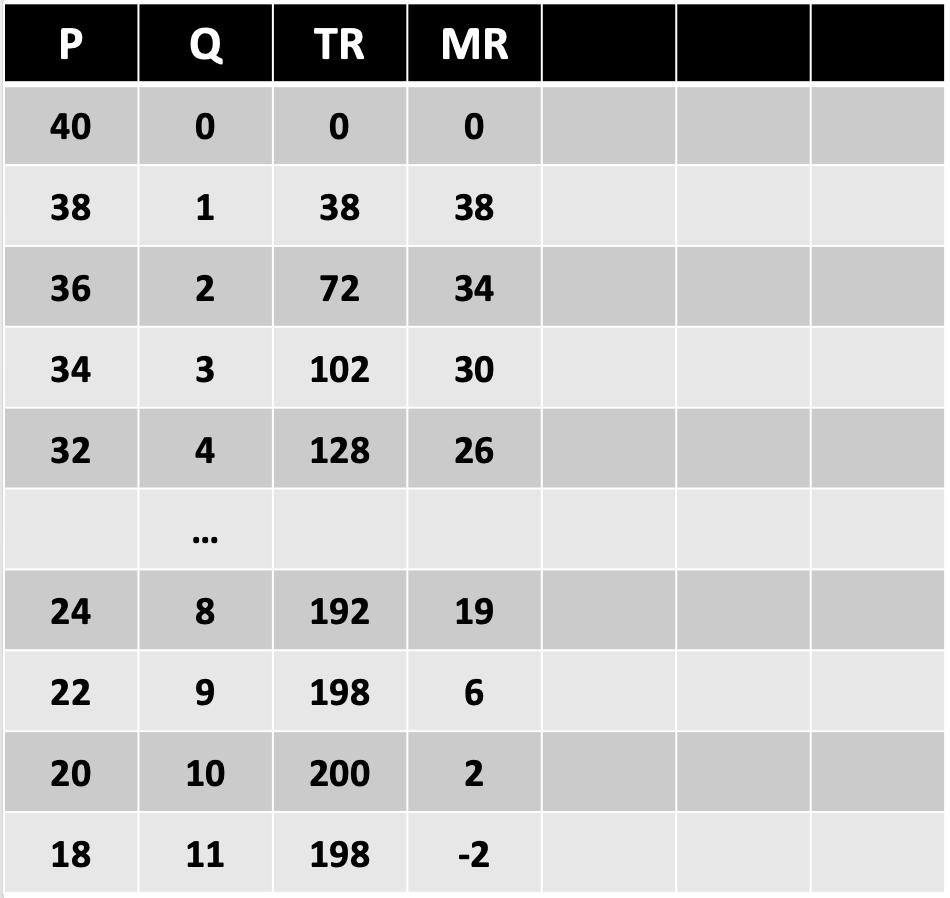 20
Q
5
10
EC1101E, NUS, Spring 2020. Week 5.                                                                                                                                                                     Guillem Riambau
a) What does the Marginal Revenue Curve look like?
P
40
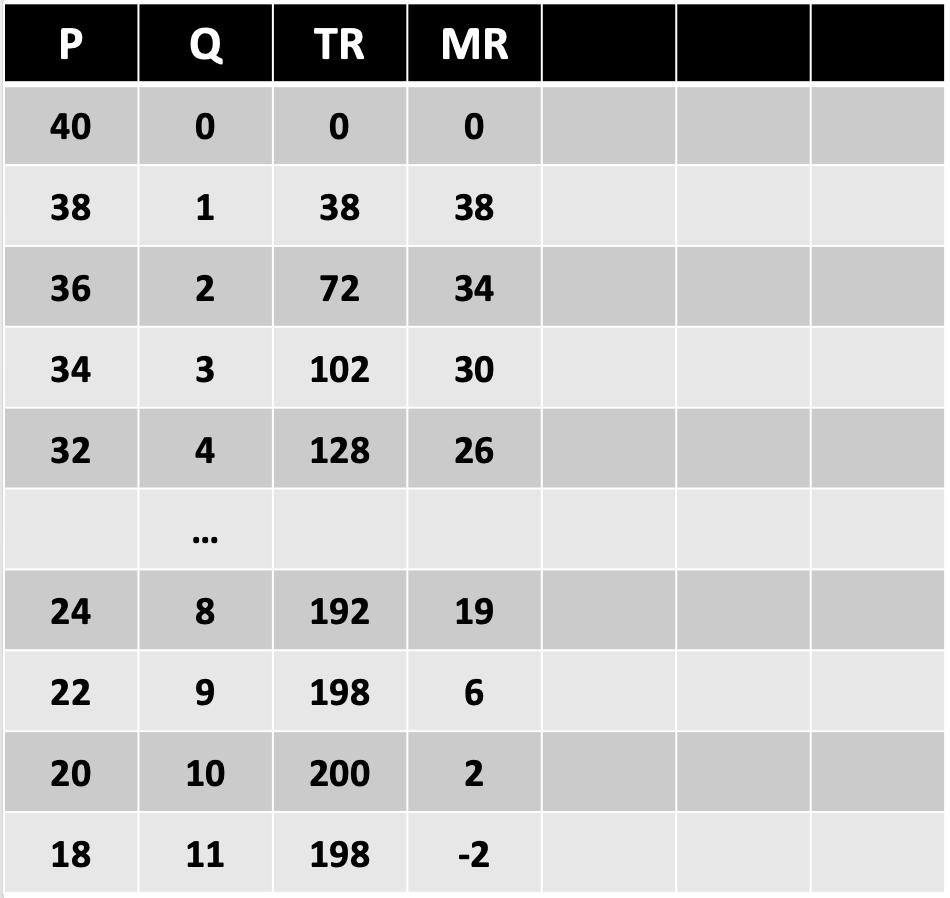 20
Q
5
10
EC1101E, NUS, Spring 2020. Week 5.                                                                                                                                                                     Guillem Riambau
a) What does the Marginal Revenue Curve look like?
P
40
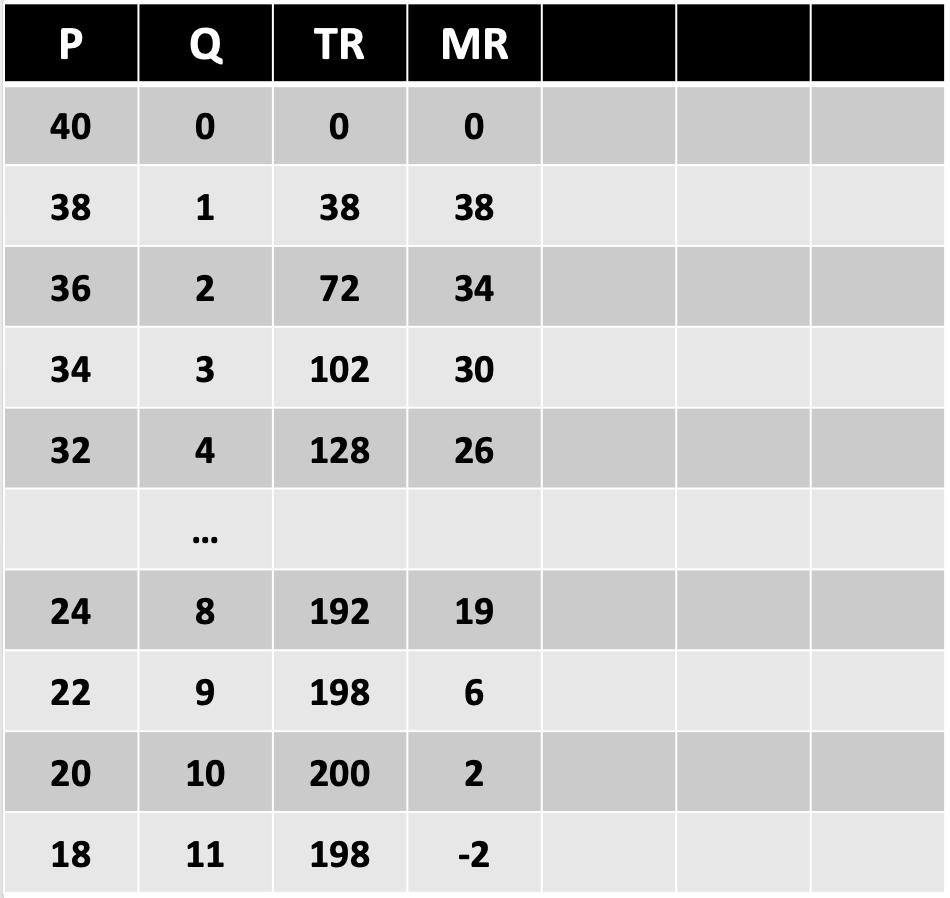 38
36
34
32
30
20
Q
5
10
EC1101E, NUS, Spring 2020. Week 5.                                                                                                                                                                     Guillem Riambau
a) What does the Marginal Revenue Curve look like?
P
40
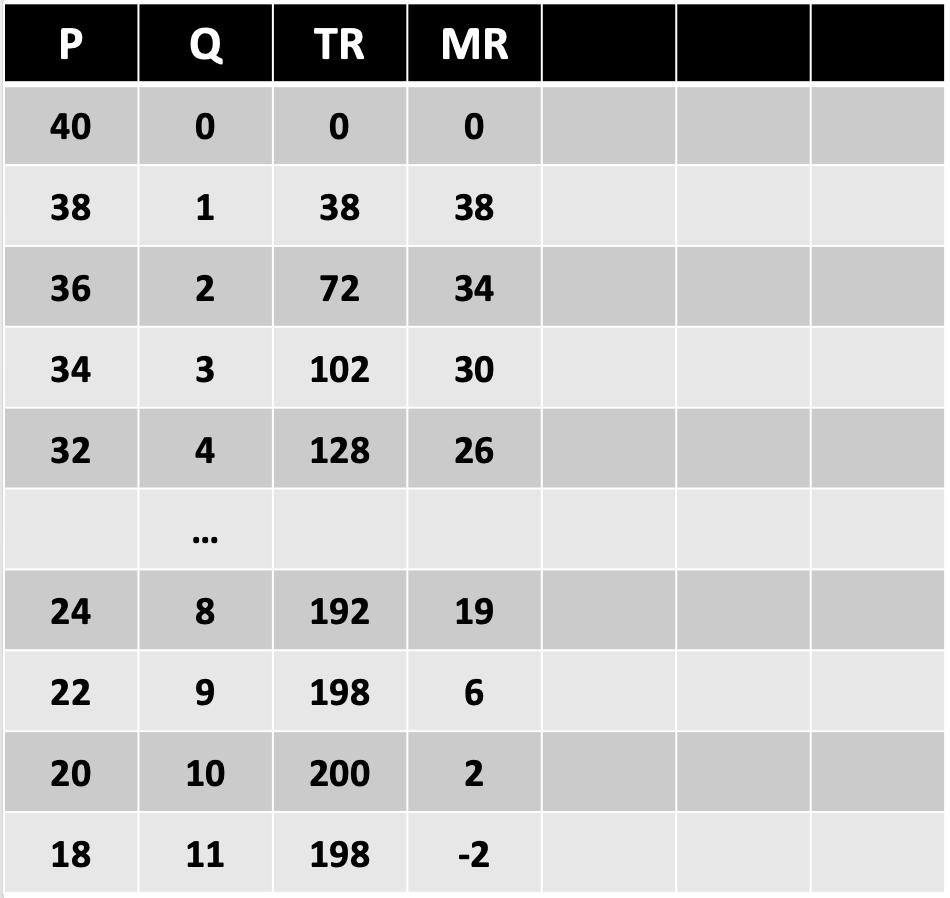 38
36
34
32
30
20
Q
5
10
EC1101E, NUS, Spring 2020. Week 5.                                                                                                                                                                     Guillem Riambau
a) What does the Marginal Revenue Curve look like?
P
40
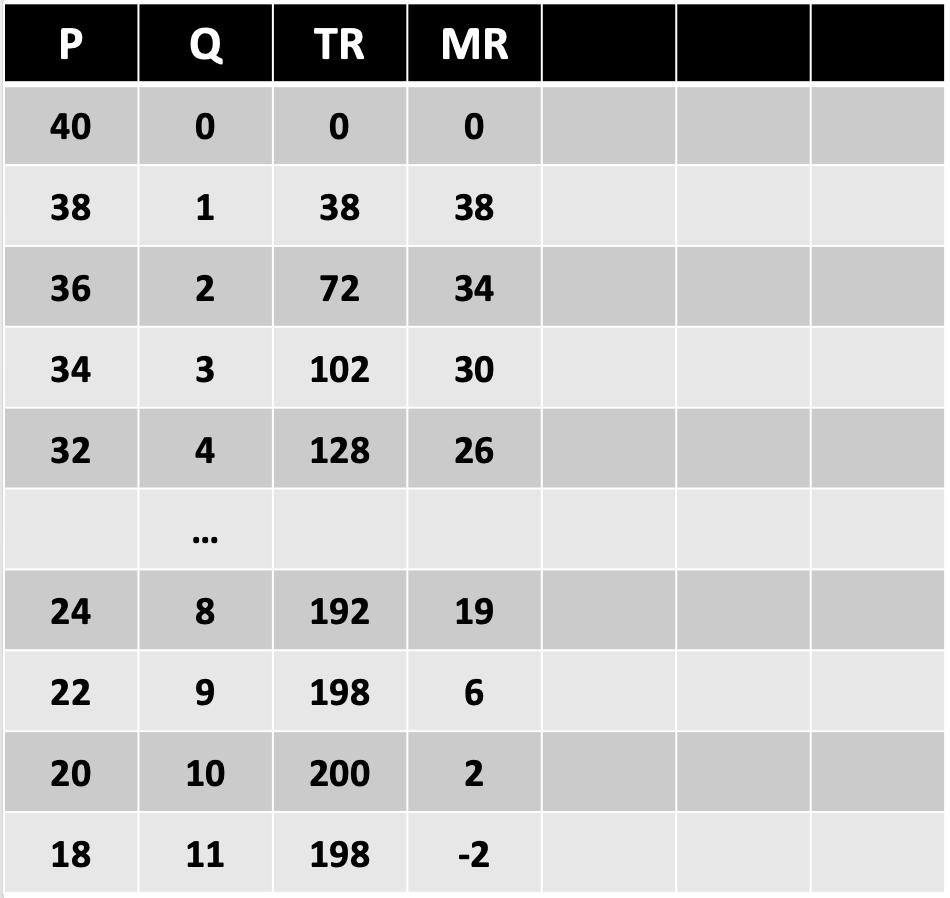 38
36
34
32
30
20
Q
5
10
EC1101E, NUS, Spring 2020. Week 5.                                                                                                                                                                     Guillem Riambau
a) What does the Marginal Revenue Curve look like?
P
40
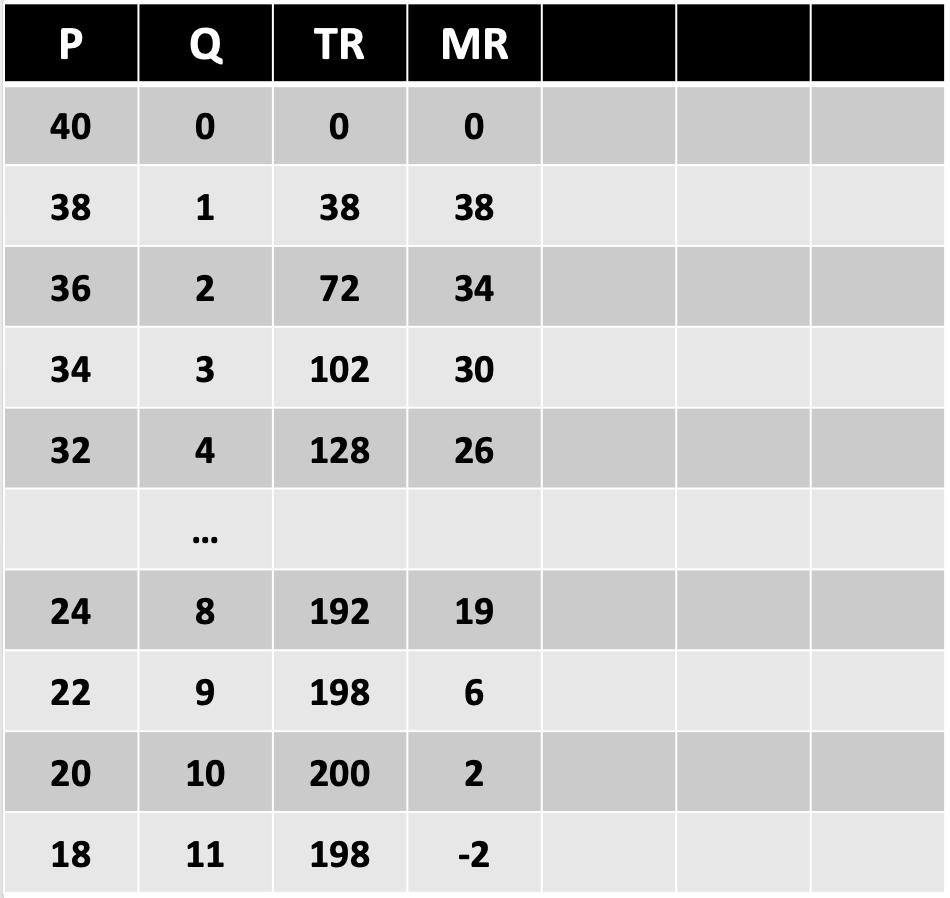 38
36
34
32
30
20
Q
5
10
EC1101E, NUS, Spring 2020. Week 5.                                                                                                                                                                     Guillem Riambau
a) What does the Marginal Revenue Curve look like?
P
40
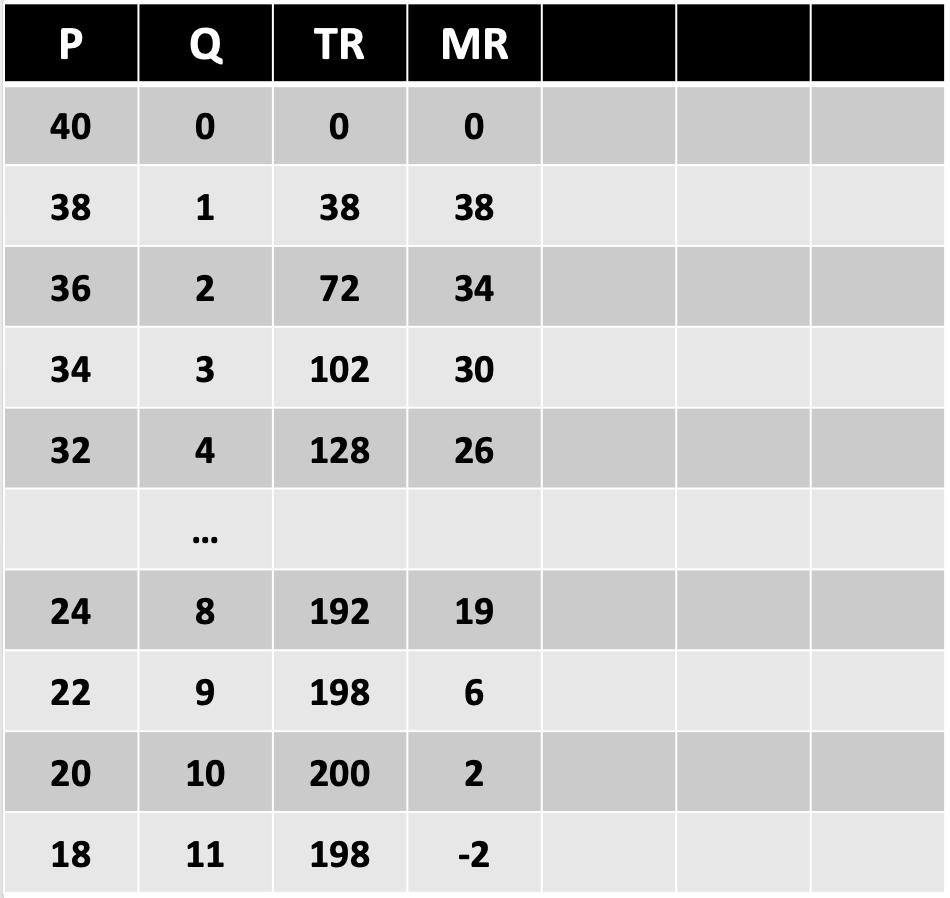 38
36
34
32
30
20
Demand Curve
Marginal Revenue
Q
5
10
EC1101E, NUS, Spring 2020. Week 5.                                                                                                                                                                     Guillem Riambau
Externalities
Marginal Revenue

The decision of the firm: Marginal Cost

Graphical analysis
EC1101E, NUS, Spring 2020. Week 5.
b) What is the optimal quantity for the firm?
P
40
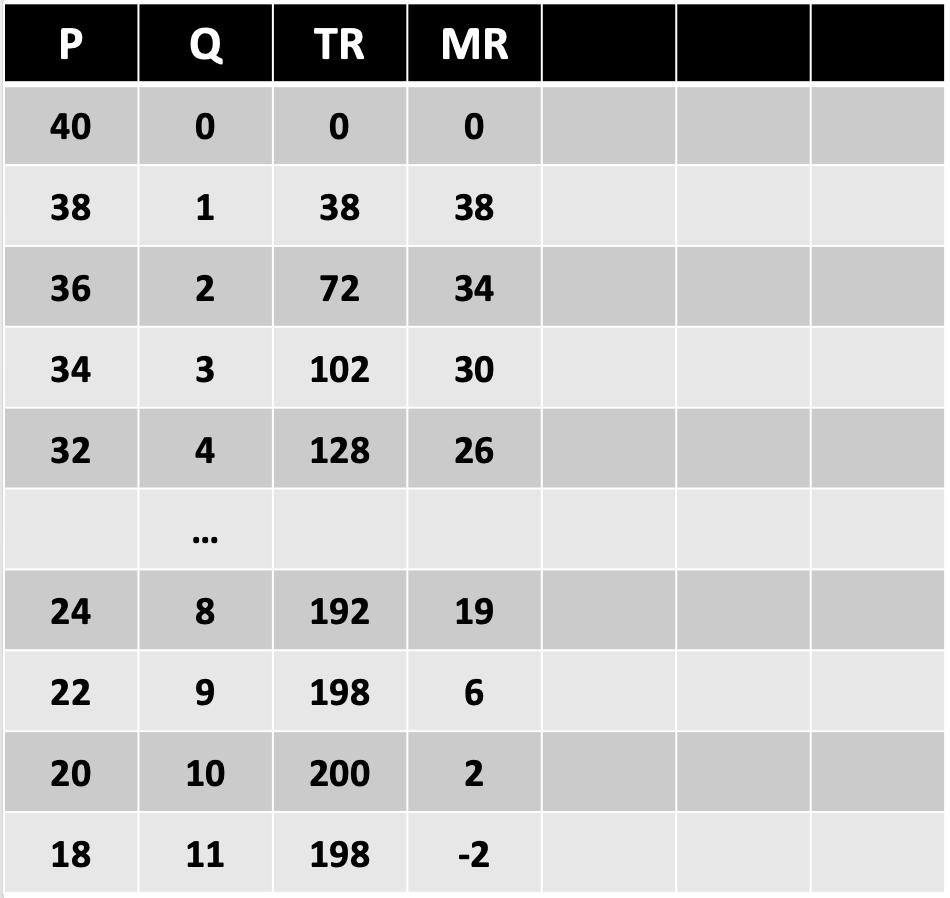 38
36
34
32
30
Note: it is tempting to say that the firm should produce until MR = 0
20
Demand Curve
Marginal Revenue
Q
5
10
EC1101E, NUS, Spring 2020. Week 5.                                                                                                                                                                     Guillem Riambau
b) What is the optimal quantity for the firm?
P
40
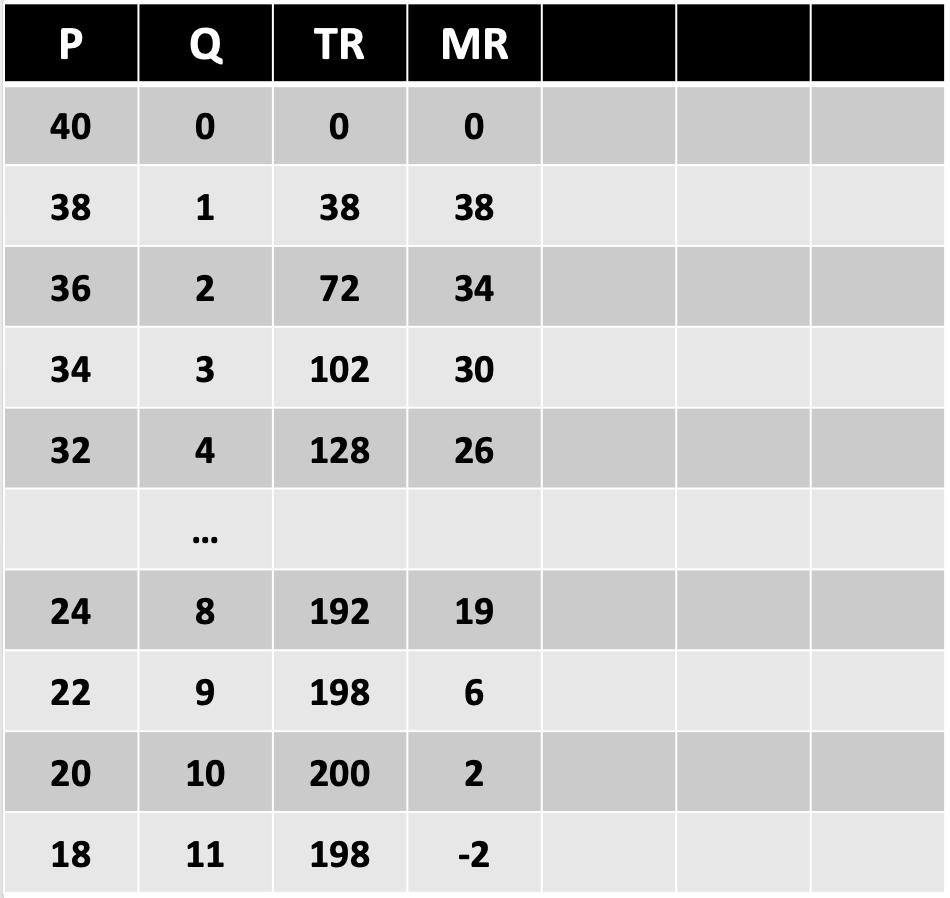 38
36
34
32
30
Why is this not the correct decision for the firm?
20
Demand Curve
Marginal Revenue
Q
5
10
EC1101E, NUS, Spring 2020. Week 5.                                                                                                                                                                     Guillem Riambau
b) What is the optimal quantity for the firm?
P
40
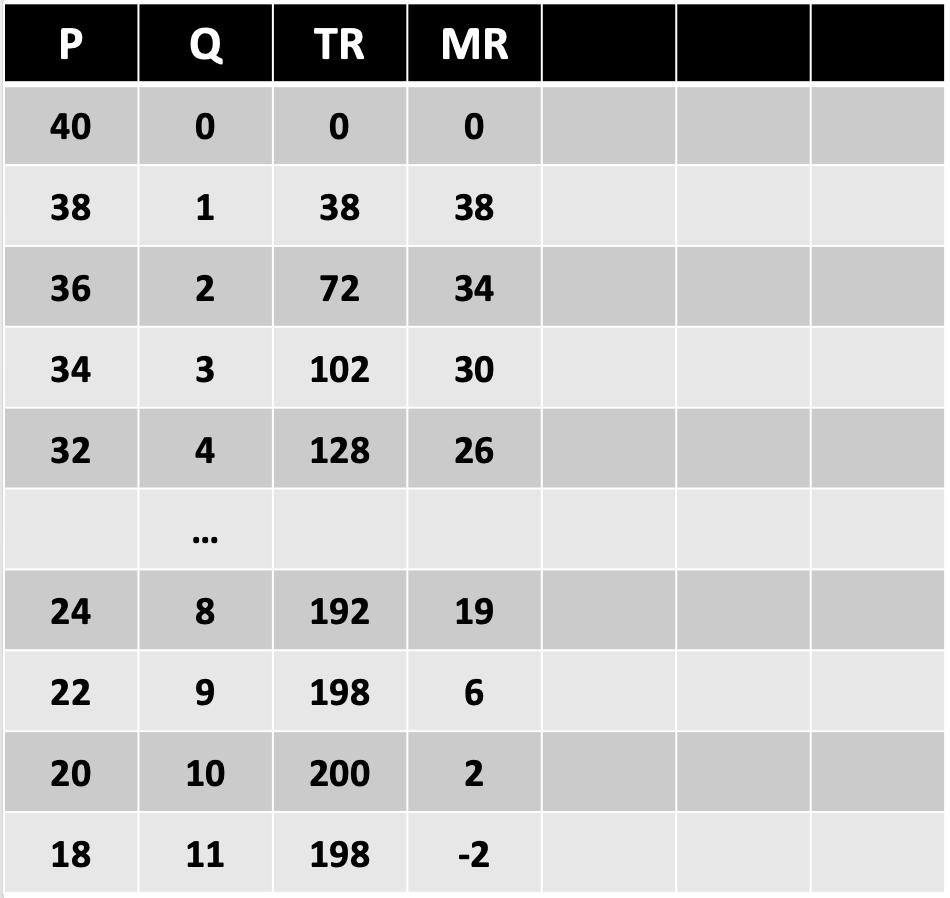 38
36
34
32
30
.
20
Demand Curve
Marginal Revenue
Q
5
10
EC1101E, NUS, Spring 2020. Week 5.                                                                                                                                                                     Guillem Riambau
b) What is the optimal quantity for the firm?
P
40
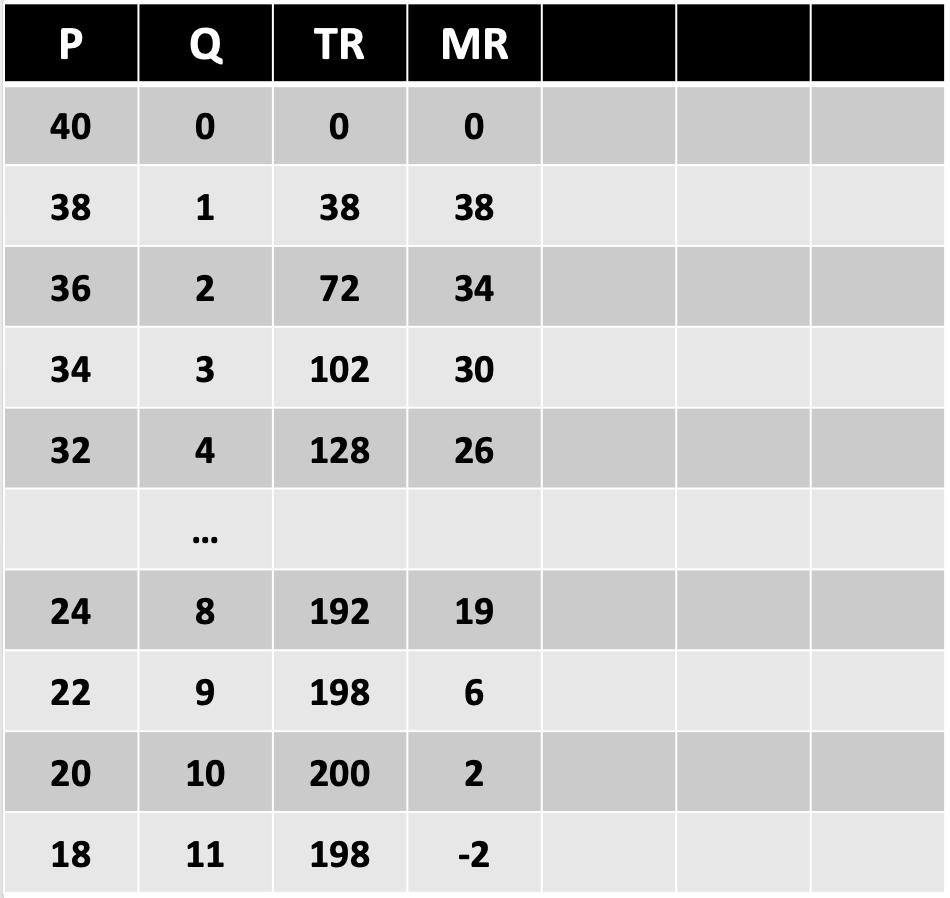 38
36
34
32
30
..
20
Demand Curve
Marginal Revenue
Q
5
10
EC1101E, NUS, Spring 2020. Week 5.                                                                                                                                                                     Guillem Riambau
b) What is the optimal quantity for the firm?
P
40
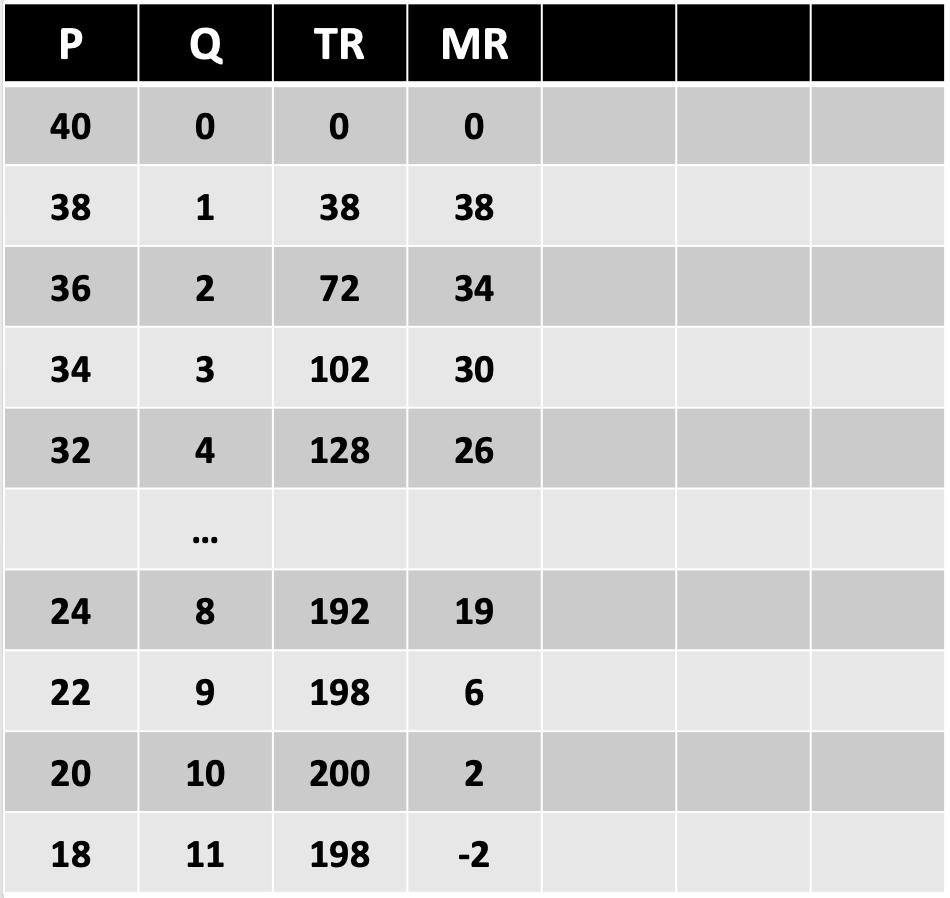 38
36
34
32
30
…
20
Demand Curve
Marginal Revenue
Q
5
10
EC1101E, NUS, Spring 2020. Week 5.                                                                                                                                                                     Guillem Riambau
b) What is the optimal quantity for the firm?
P
40
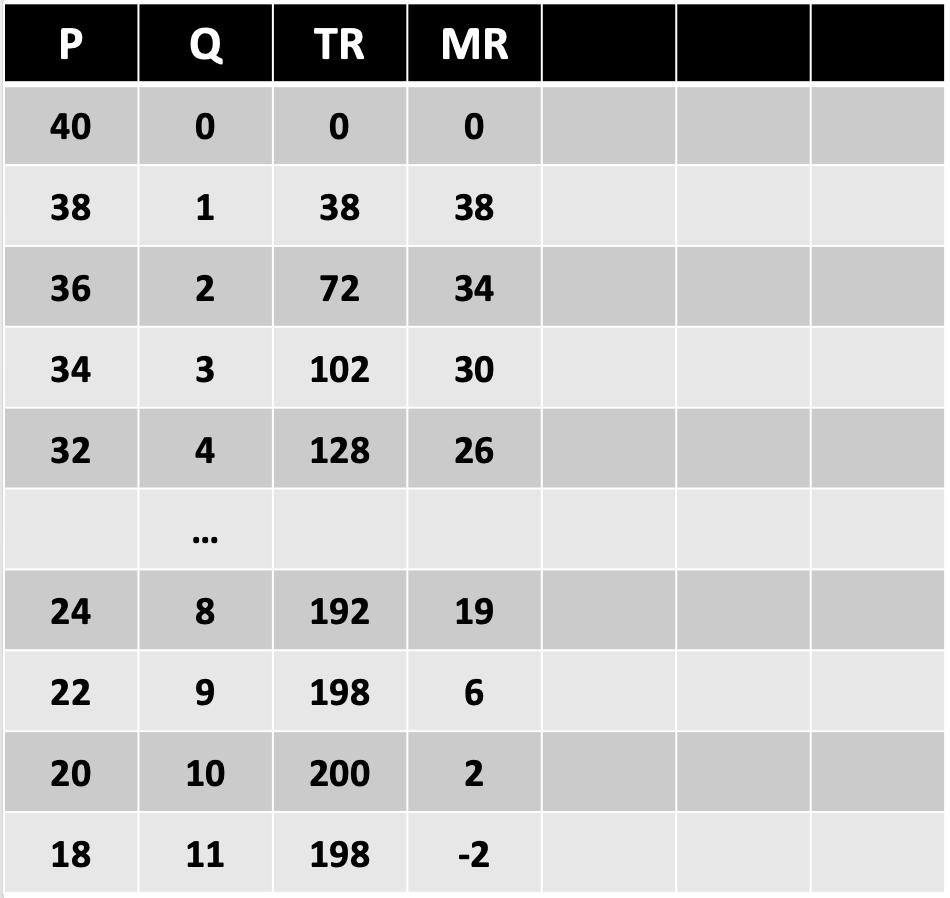 38
36
34
32
30
We need to know the costs!
20
Demand Curve
Marginal Revenue
Q
5
10
EC1101E, NUS, Spring 2020. Week 5.                                                                                                                                                                     Guillem Riambau
Maximizing profits
Costs for the firm of producing x

Cx = 20 +3Qx
In video lecture
EC1101E, NUS, Spring 2020. Week 5.                                                                                                                                                                     Guillem Riambau
a) What does the Marginal Revenue Curve look like?
P
Costs for the firm of producing x

Cx = 20 +3Qx
Marginal Cost in video lecture

Not very realistic
Q
EC1101E, NUS, Spring 2020. Week 5.                                                                                                                                                                     Guillem Riambau
Maximizing profits
Costs for the firm of producing x

Cx = 20 + Qx - Qx
2
In Zoom class (now)
EC1101E, NUS, Spring 2020. Week 5.                                                                                                                                                                     Guillem Riambau
a) What does the Marginal Revenue Curve look like?
Costs for the firm of producing x

Cx = 20 + Qx - Qx
P
Marginal Cost in this example

Much more realistic
Q
EC1101E, NUS, Spring 2020. Week 5.                                                                                                                                                                     Guillem Riambau
a) What does the Marginal Revenue Curve look like?
Costs for the firm of producing x

Cx = 20 + Qx - Qx
P
Marginal Cost in this example

Much more realistic
$
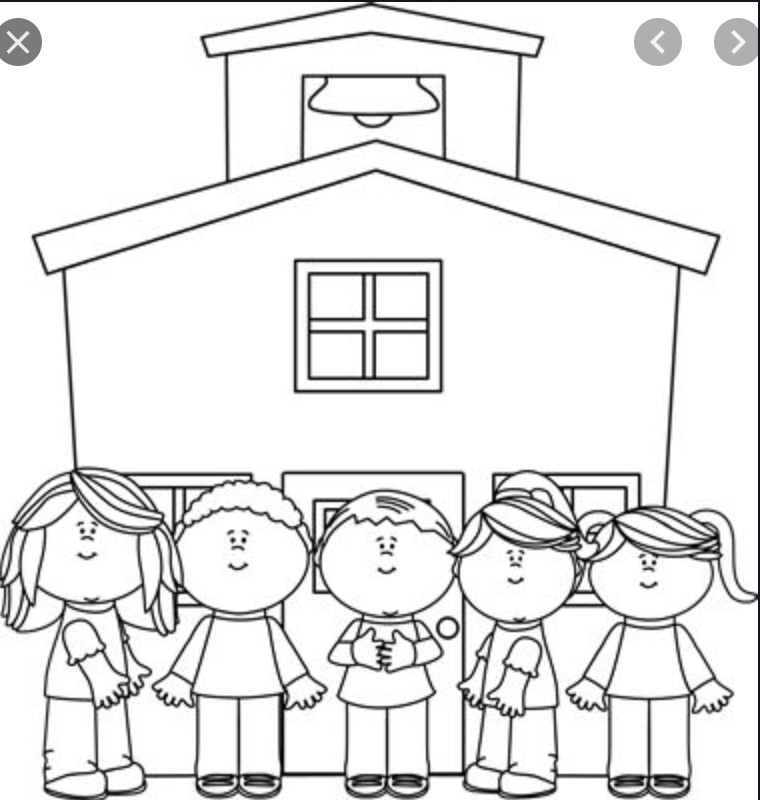 Q
EC1101E, NUS, Spring 2020. Week 5.                                                                                                                                                                     Guillem Riambau
a) What does the Marginal Revenue Curve look like?
Costs for the firm of producing x

Cx = 20 + Qx - Qx
P
Marginal Cost in this example

Much more realistic
$$
$
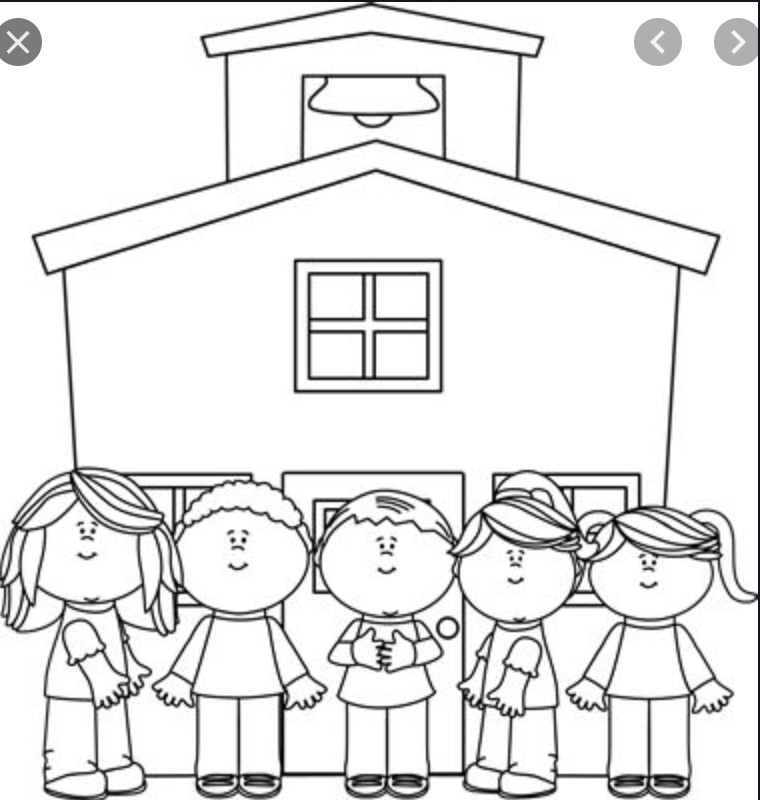 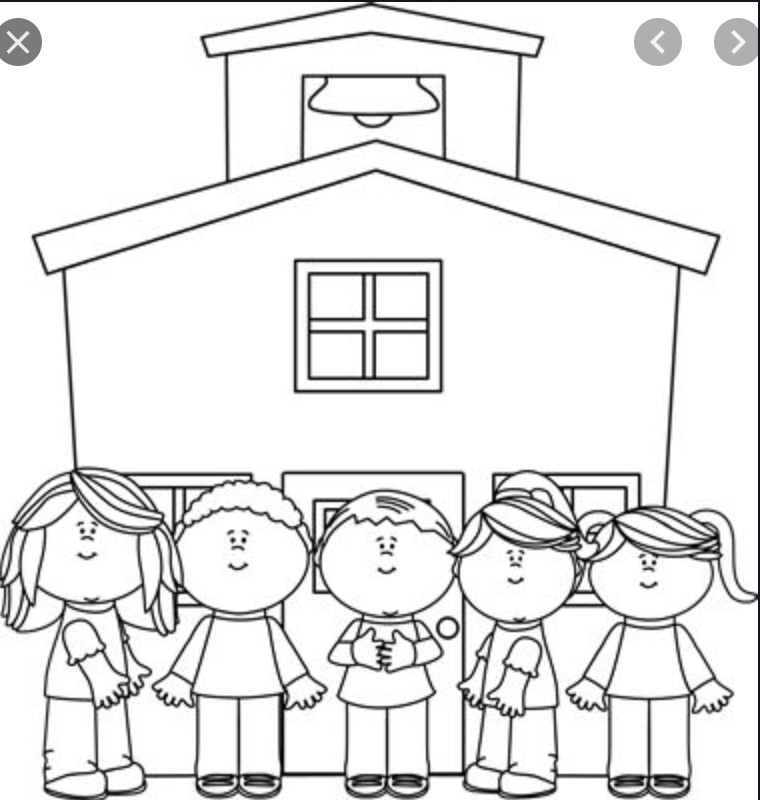 Q
EC1101E, NUS, Spring 2020. Week 5.                                                                                                                                                                     Guillem Riambau
a) What does the Marginal Revenue Curve look like?
Costs for the firm of producing x

Cx = 20 + Qx - Qx
P
Marginal Cost in this example

Much more realistic
$$$
$
$$
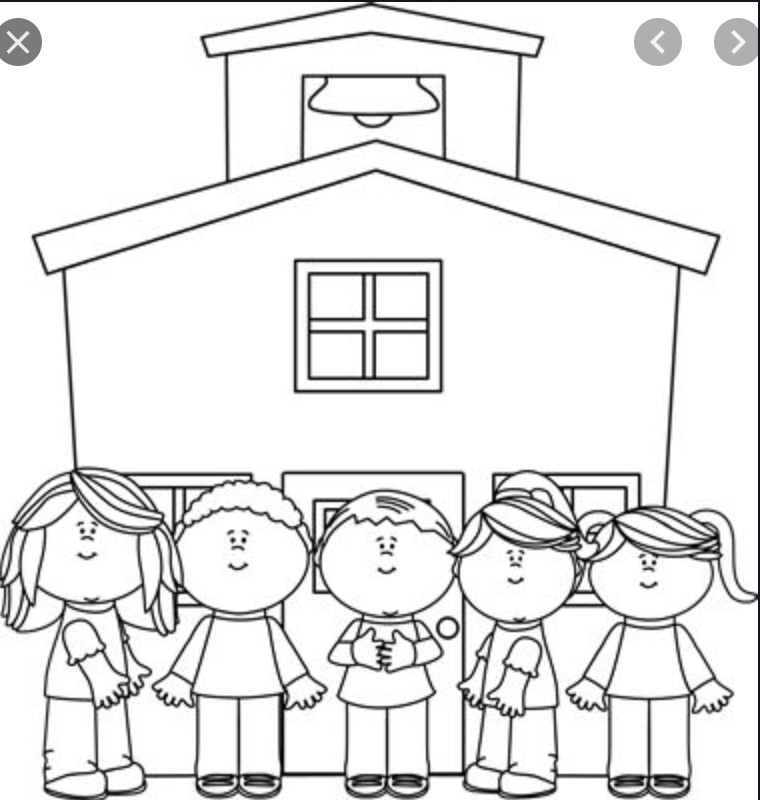 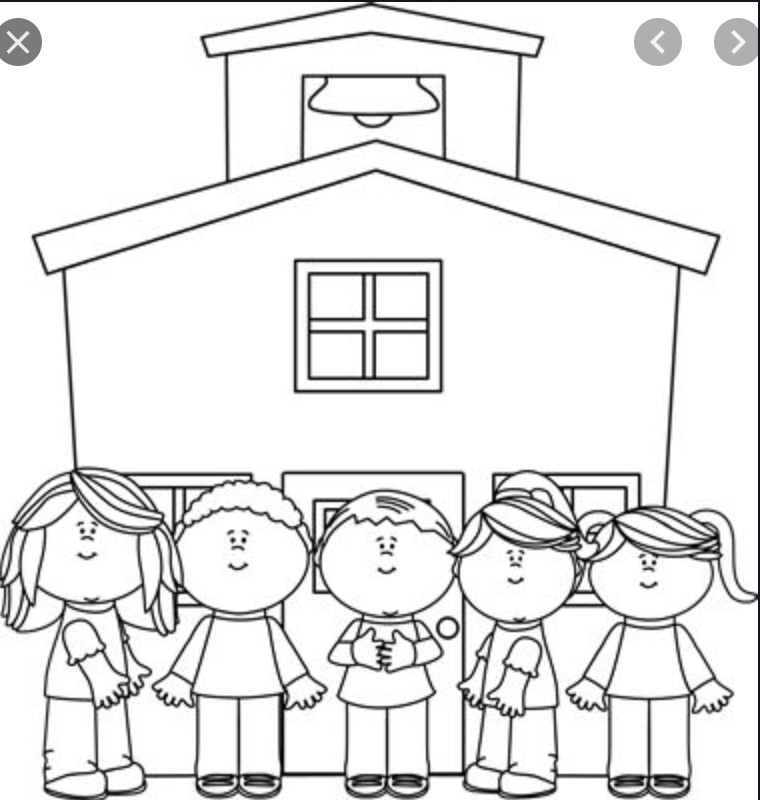 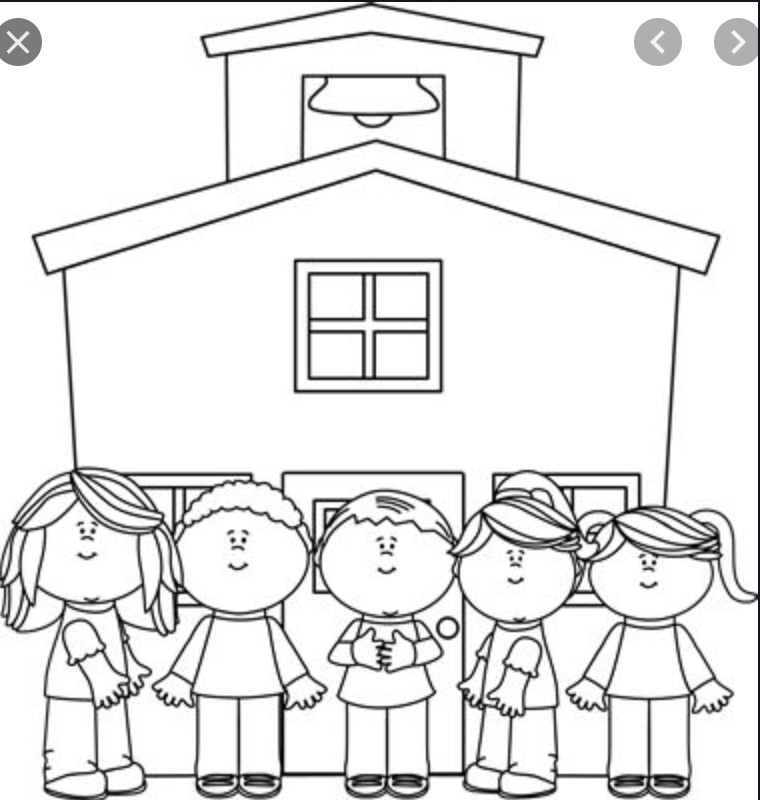 Q
EC1101E, NUS, Spring 2020. Week 5.                                                                                                                                                                     Guillem Riambau
Maximizing profits
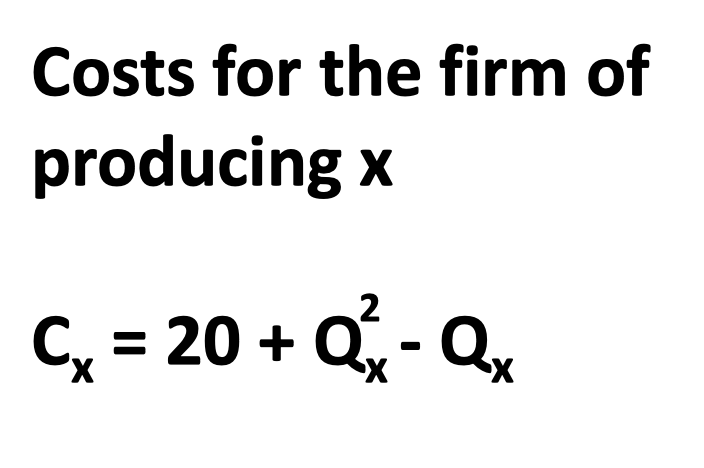 EC1101E, NUS, Spring 2020. Week 5.                                                                                                                                                                     Guillem Riambau
Maximizing profits
Total Costs
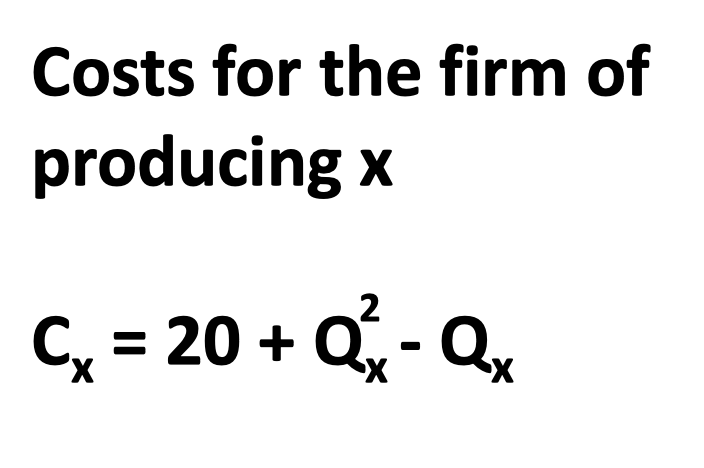 EC1101E, NUS, Spring 2020. Week 5.                                                                                                                                                                     Guillem Riambau
Maximizing profits
Marginal   Costs
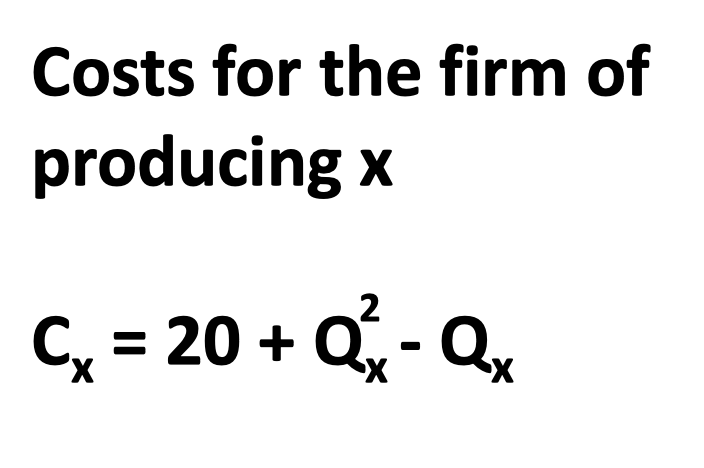 EC1101E, NUS, Spring 2020. Week 5.                                                                                                                                                                     Guillem Riambau
Maximizing profits
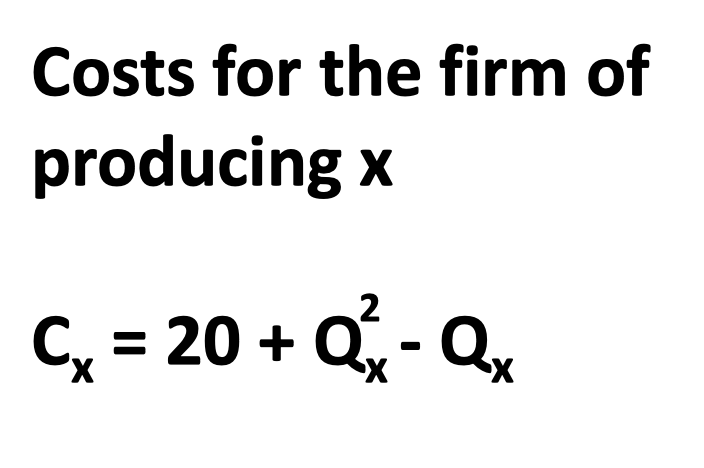 Marginal Costs: cost of every additional unit
EC1101E, NUS, Spring 2020. Week 5.                                                                                                                                                                     Guillem Riambau
Maximizing profits
Profit = 
Total Revenue – Total Cost
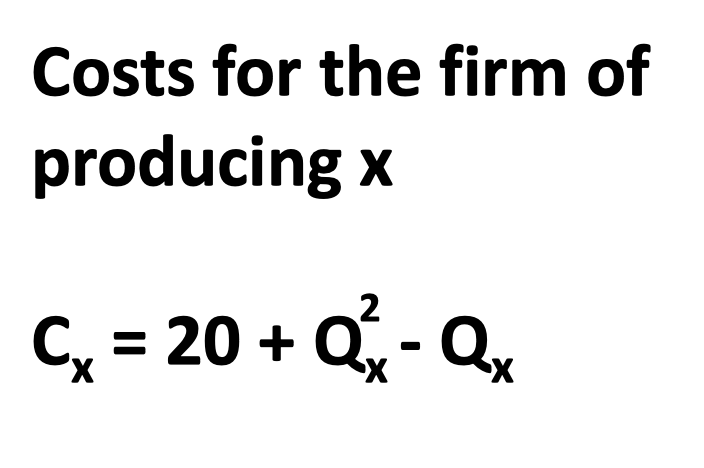 EC1101E, NUS, Spring 2020. Week 5.                                                                                                                                                                     Guillem Riambau
Maximizing profits
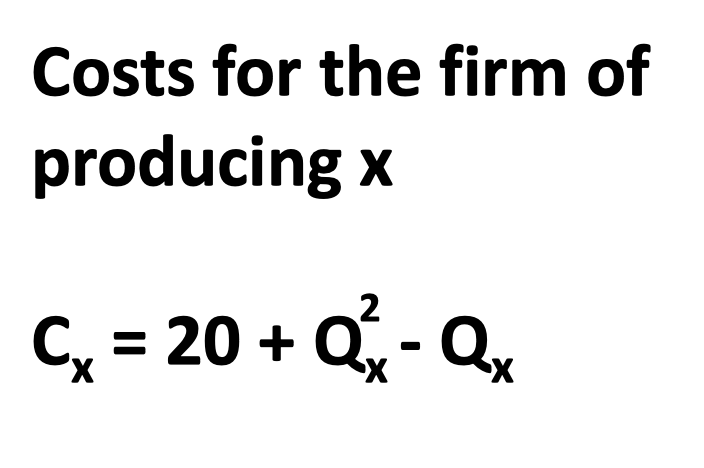 EC1101E, NUS, Spring 2020. Week 5.                                                                                                                                                                     Guillem Riambau
Maximizing profits
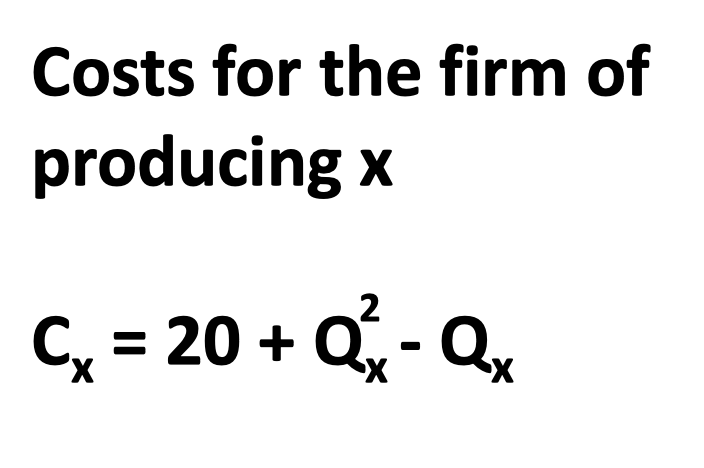 EC1101E, NUS, Spring 2020. Week 5.                                                                                                                                                                     Guillem Riambau
Maximizing profits
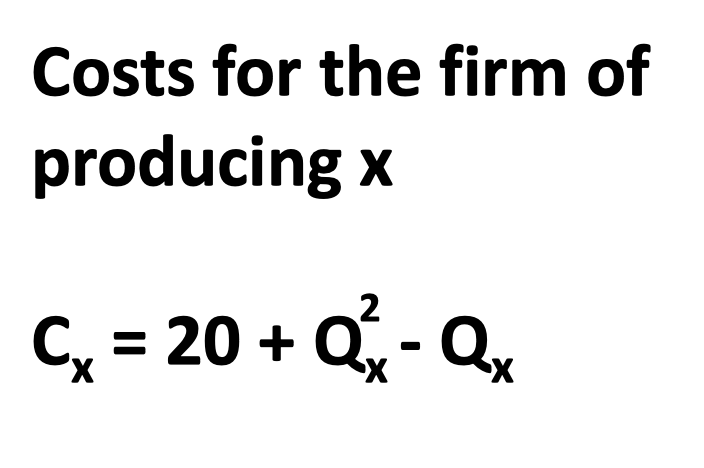 EC1101E, NUS, Spring 2020. Week 5.                                                                                                                                                                     Guillem Riambau
Maximizing profits
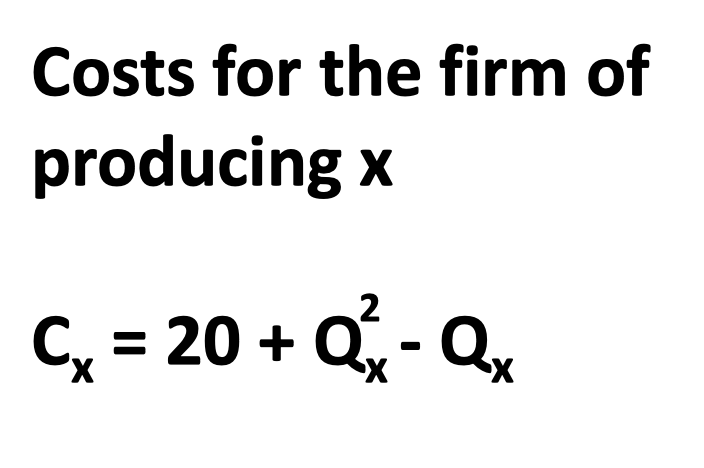 EC1101E, NUS, Spring 2020. Week 5.                                                                                                                                                                     Guillem Riambau
Maximizing profits
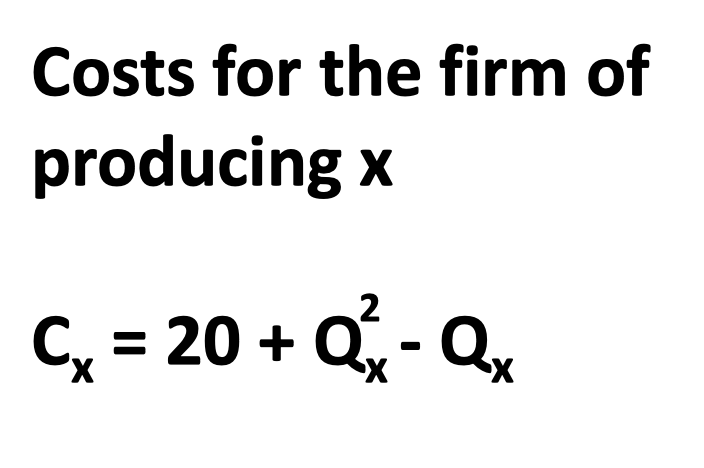 EC1101E, NUS, Spring 2020. Week 5.                                                                                                                                                                     Guillem Riambau
Maximizing profits
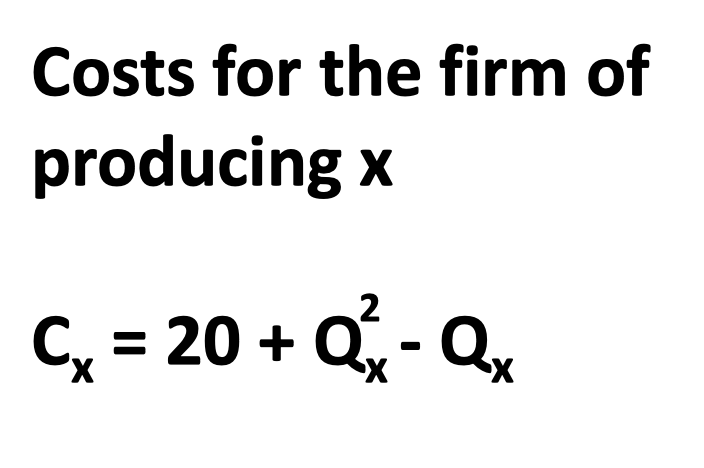 EC1101E, NUS, Spring 2020. Week 5.                                                                                                                                                                     Guillem Riambau
Maximizing profits
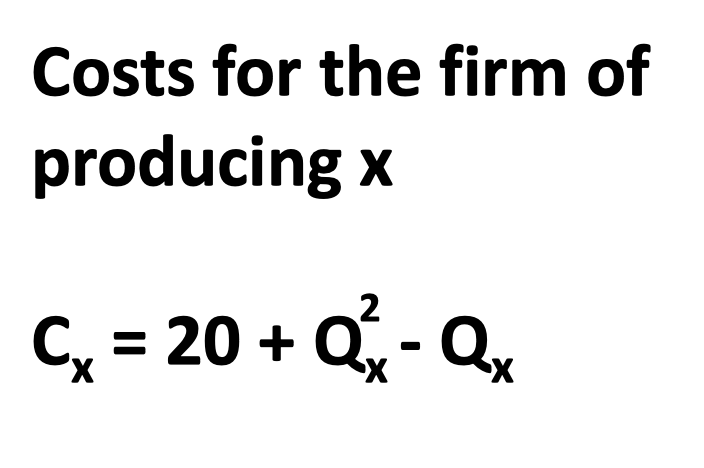 EC1101E, NUS, Spring 2020. Week 5.                                                                                                                                                                     Guillem Riambau
Maximizing profits
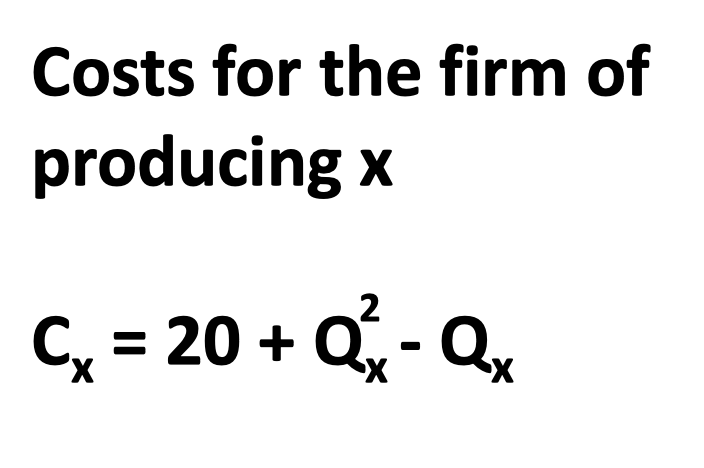 EC1101E, NUS, Spring 2020. Week 5.                                                                                                                                                                     Guillem Riambau
Maximizing profits
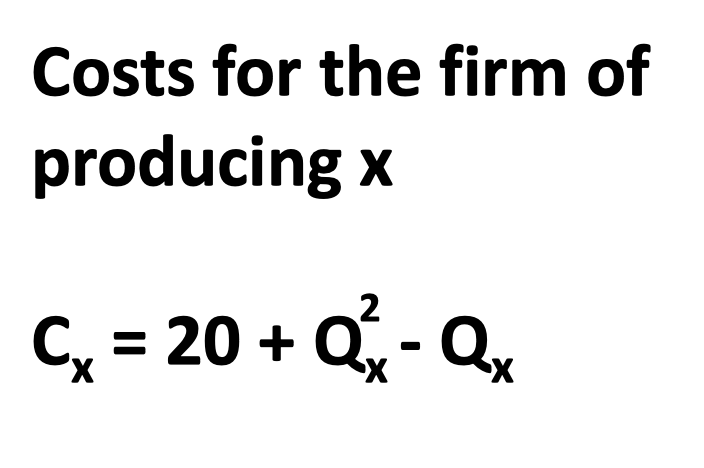 EC1101E, NUS, Spring 2020. Week 5.                                                                                                                                                                     Guillem Riambau
Maximizing profits
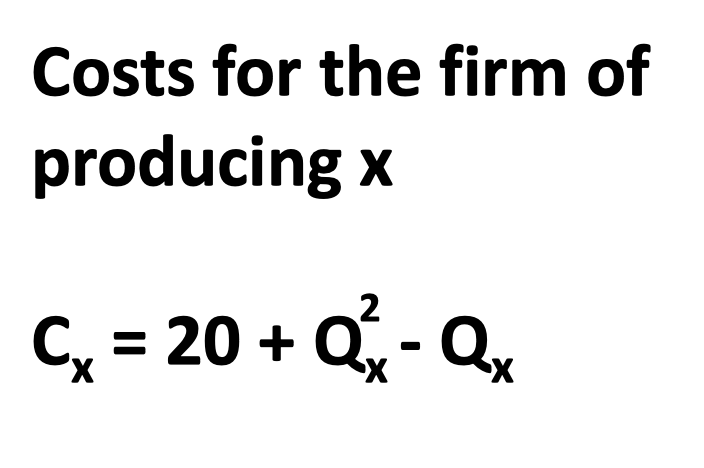 EC1101E, NUS, Spring 2020. Week 5.                                                                                                                                                                     Guillem Riambau
Maximizing profits
Can the firm decide just with this information?
EC1101E, NUS, Spring 2020. Week 5.                                                                                                                                                                     Guillem Riambau
Maximizing profits
CAN!
EC1101E, NUS, Spring 2020. Week 5.                                                                                                                                                                     Guillem Riambau
Maximizing profits
EC1101E, NUS, Spring 2020. Week 5.                                                                                                                                                                     Guillem Riambau
Maximizing profits
EC1101E, NUS, Spring 2020. Week 5.                                                                                                                                                                     Guillem Riambau
Maximizing profits
EC1101E, NUS, Spring 2020. Week 5.                                                                                                                                                                     Guillem Riambau
Maximizing profits
Unit 8 is not worth producing
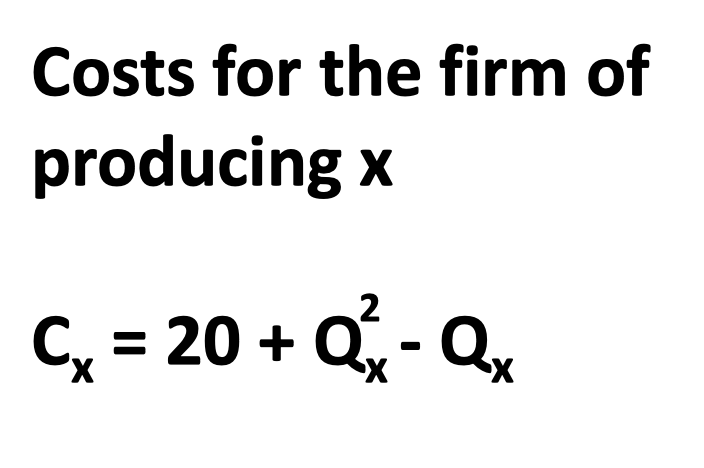 EC1101E, NUS, Spring 2020. Week 5.                                                                                                                                                                     Guillem Riambau
Maximizing profits
Unit 8 is not worth producing. Let’s check!
EC1101E, NUS, Spring 2020. Week 5.                                                                                                                                                                     Guillem Riambau
Maximizing profits
Unit 8 is not worth producing. Let’s check!
EC1101E, NUS, Spring 2020. Week 5.                                                                                                                                                                     Guillem Riambau
Maximizing profits
Unit 8 is not worth producing. Let’s check!
EC1101E, NUS, Spring 2020. Week 5.                                                                                                                                                                     Guillem Riambau
Maximizing profits
Unit 8 is not worth producing. Let’s check!
EC1101E, NUS, Spring 2020. Week 5.                                                                                                                                                                     Guillem Riambau
Maximizing profits
Unit 8 is not worth producing. Let’s check!
EC1101E, NUS, Spring 2020. Week 5.                                                                                                                                                                     Guillem Riambau
Maximizing profits
Profit maximized at 7 units
Unit 8 is not worth producing. Let’s check!
EC1101E, NUS, Spring 2020. Week 5.                                                                                                                                                                     Guillem Riambau
Maximizing profits
Profit maximized at 7 units 
Exactly as marginal analysis has predicted
Unit 8 is not worth producing. Let’s check!
EC1101E, NUS, Spring 2020. Week 5.                                                                                                                                                                     Guillem Riambau
Externalities
Marginal Revenue

The decision of the firm: Marginal Cost

Graphical analysis
EC1101E, NUS, Spring 2020. Week 5.
Maximizing profits
P
40
38
36
34
How does this look graphically?
32
30
20
Demand Curve
Marginal Revenue
Q
7
8
5
10
EC1101E, NUS, Spring 2020. Week 5.                                                                                                                                                                     Guillem Riambau
Maximizing profits
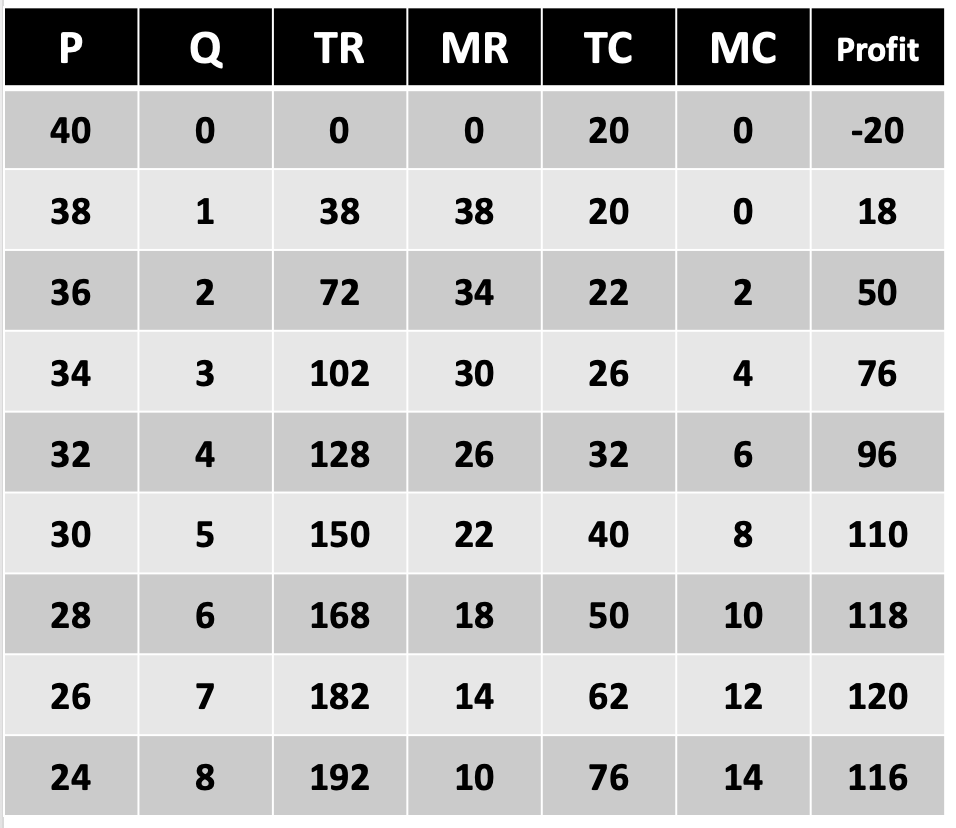 P
40
38
36
34
32
30
20
Demand Curve
Marginal Revenue
Q
7
8
5
10
EC1101E, NUS, Spring 2020. Week 5.                                                                                                                                                                     Guillem Riambau
Maximizing profits
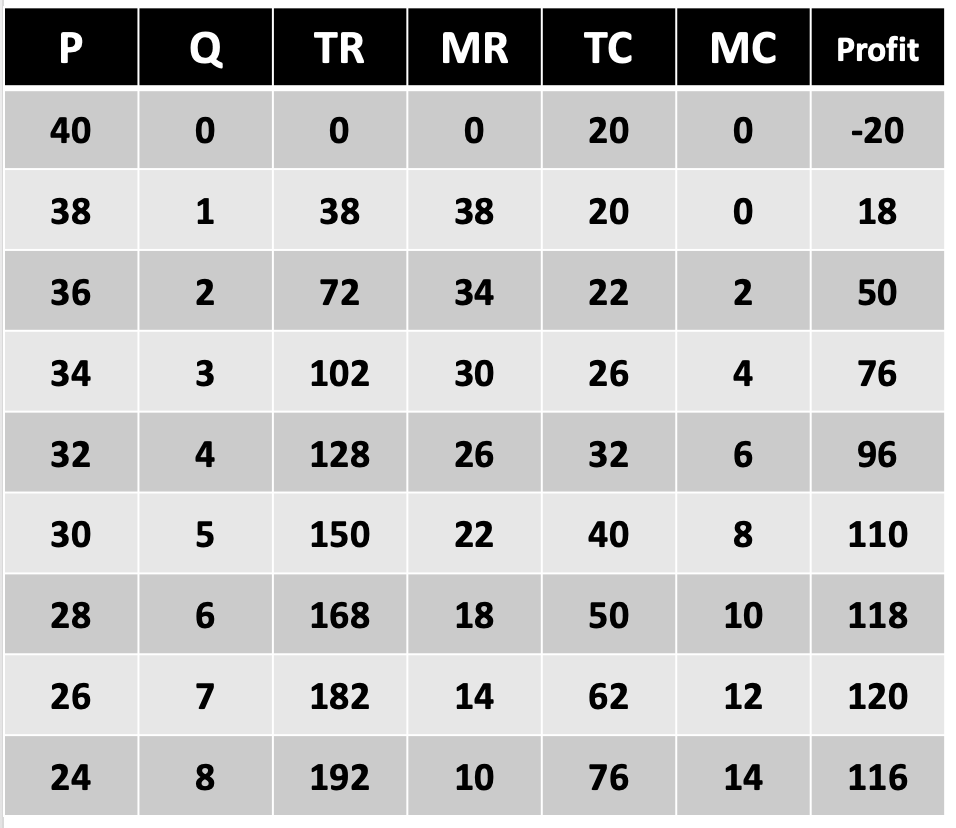 P
40
38
36
34
32
30
20
Demand Curve
Marginal Revenue
Q
7
8
5
10
EC1101E, NUS, Spring 2020. Week 5.                                                                                                                                                                     Guillem Riambau
Maximizing profits
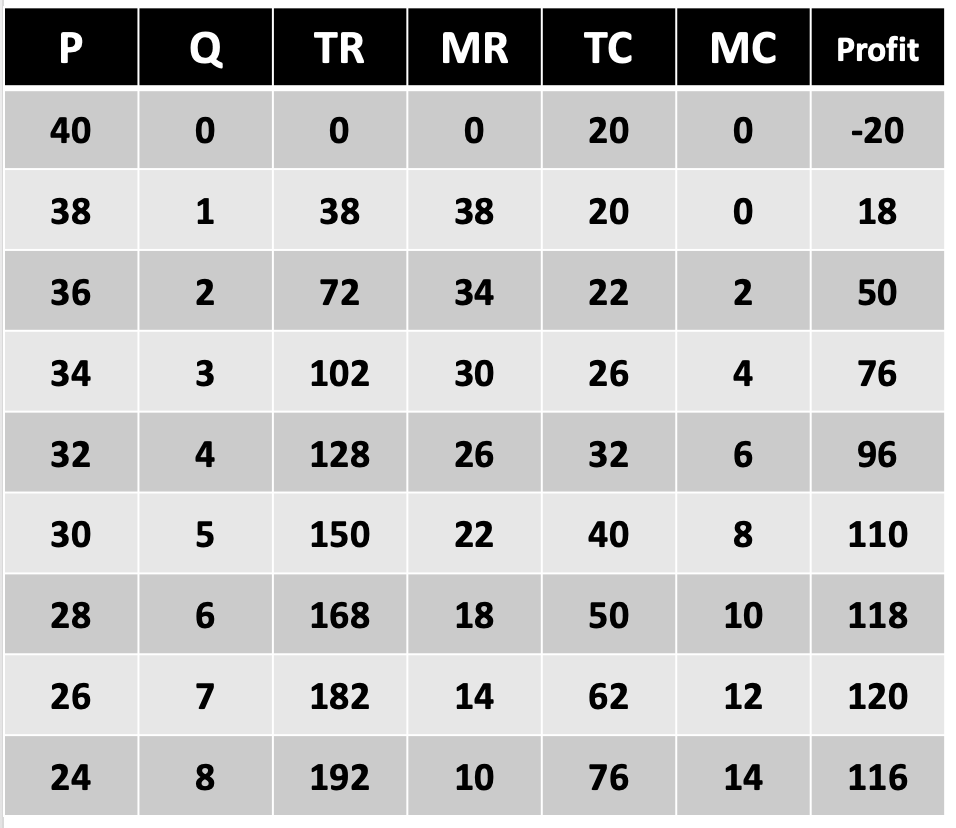 P
40
38
36
34
32
30
20
Demand Curve
Marginal Revenue
Q
7
8
5
10
EC1101E, NUS, Spring 2020. Week 5.                                                                                                                                                                     Guillem Riambau
Maximizing profits
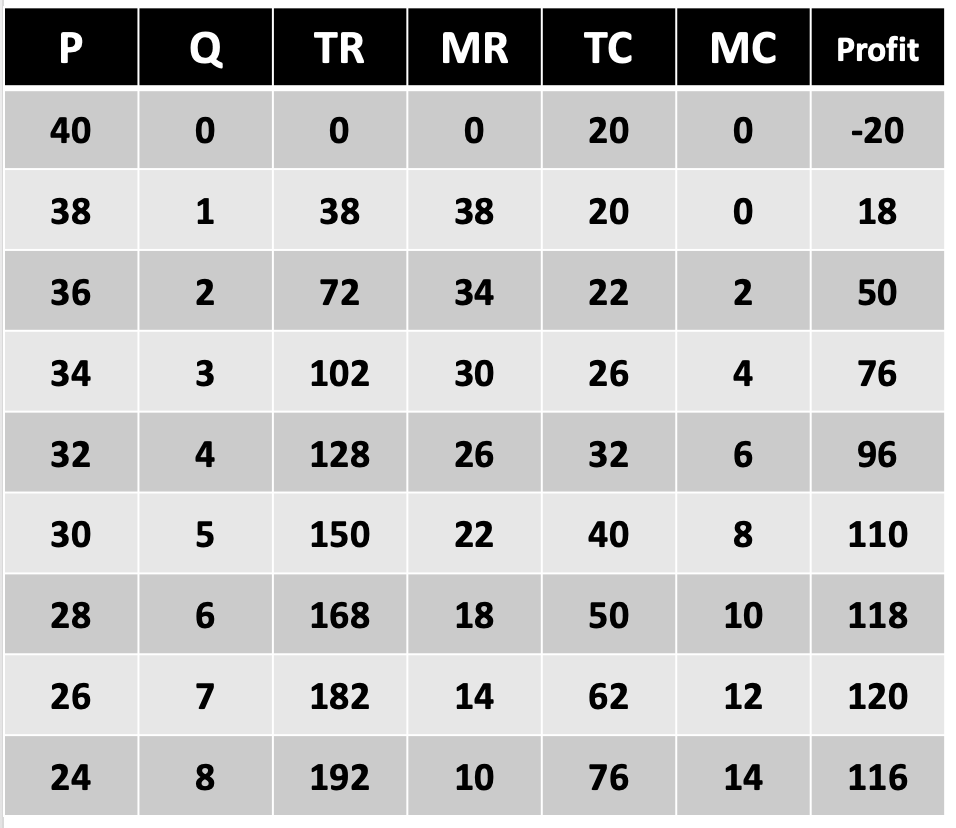 P
40
38
36
34
32
30
20
Demand Curve
Marginal Revenue
Q
7
8
5
10
EC1101E, NUS, Spring 2020. Week 5.                                                                                                                                                                     Guillem Riambau
Maximizing profits
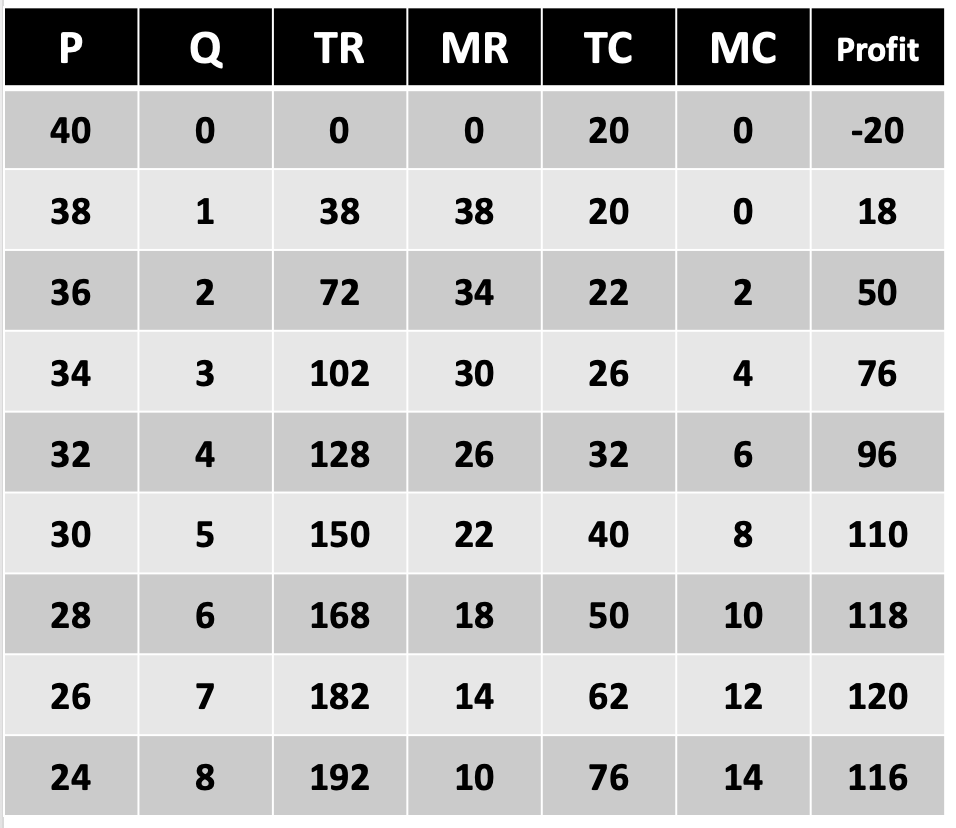 P
40
38
36
34
32
30
20
Demand Curve
Marginal Revenue
Q
7
8
5
10
EC1101E, NUS, Spring 2020. Week 5.                                                                                                                                                                     Guillem Riambau
Maximizing profits
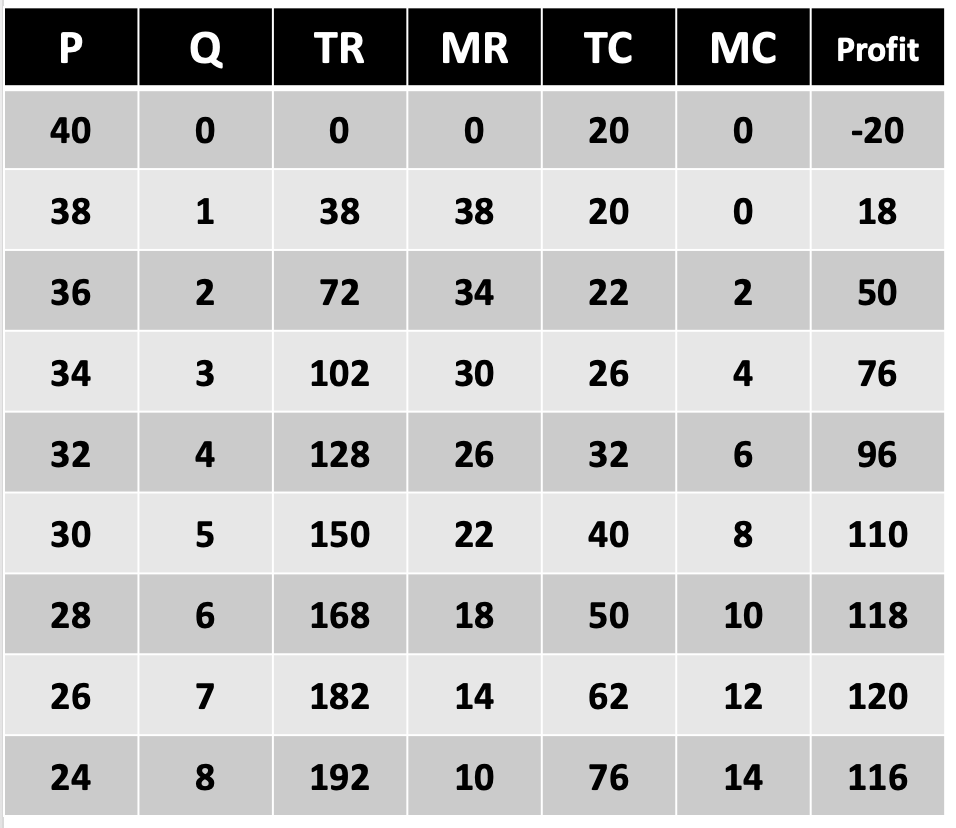 P
40
38
 This firm should produce 7 units
36
34
32
30
20
Demand Curve
Marginal Revenue
Q
7
8
5
10
EC1101E, NUS, Spring 2020. Week 5.                                                                                                                                                                     Guillem Riambau
Takeaways
EC1101E, NUS, Spring 2020. Week 5.                                                                                                                                                                     Guillem Riambau
Takeaways
Negative externalities: too much consumption/production  

Positive externalities: not enough consumption/production  

In both cases, need government intervention to prevent Deadweight Loss

How do firms decide exactly how much to produce? Marginal analysis: MC vs MR
EC1101E, NUS, Spring 2020. Week 5.                                                                                                                                                                     Guillem Riambau
Takeaways
Negative externalities: too much consumption/production  

Positive externalities: not enough consumption/production  

In both cases, need government intervention to prevent Deadweight Loss

How do firms decide exactly how much to produce? Marginal analysis: MC vs MR
EC1101E, NUS, Spring 2020. Week 5.                                                                                                                                                                     Guillem Riambau
Takeaways
Negative externalities: too much consumption/production  

Positive externalities: not enough consumption/production  

In both cases, need government intervention to prevent Deadweight Loss

How do firms decide exactly how much to produce? Marginal analysis: MC vs MR
EC1101E, NUS, Spring 2020. Week 5.                                                                                                                                                                     Guillem Riambau
Next
E-Exam Demo! Stay online please!
EC1101E, NUS, Spring 2020. Week 5.                                                                                                                                                                     Guillem Riambau
Next week
Monopolies

Intro to game theory
EC1101E, NUS, Spring 2020. Week 5.                                                                                                                                                                     Guillem Riambau